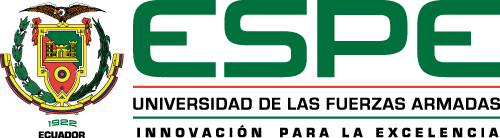 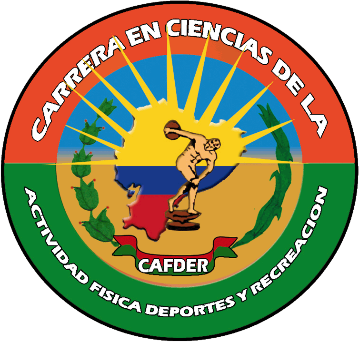 DEPARTAMENTO DE CIENCIAS HUMANAS Y SOCIALESCARRERA DE LICENCIATURA EN CIENCIAS DE LA ACTIVIDAD FÍSICA, DEPORTES Y RECREACIÓN.
“METODOLOGÍA DE  ENSEÑANZA PARA EL APRENDIZAJE DEL CROL, EN EDADES INFANTILES DEL CLUB DE NATACIÓN ESNNAT”
MEDRANO GÓMEZ, ANDRÉS ALEJANDRO
AUTOR
MSc. VACA GARCÍA, MARIO RENÉ
DIRECTOR DE TESIS
SANGOLQUÍ
2020
PLANTEAMIENTO DEL PROBLEMA.
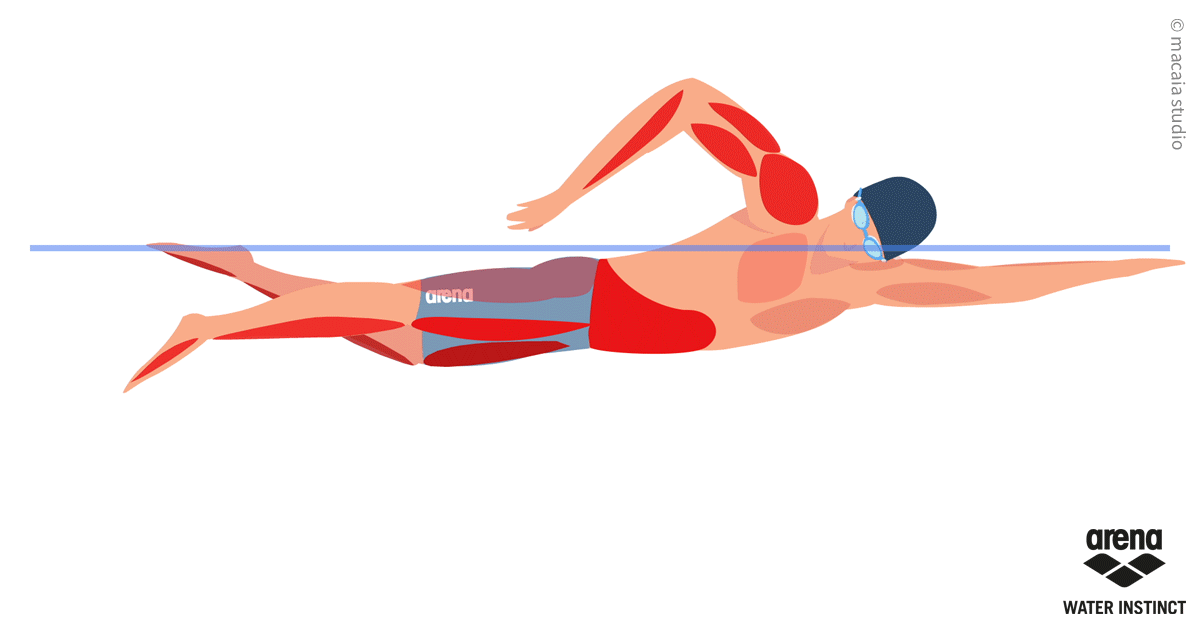 PLANTEAMIENTO DEL PROBLEMA.
FORMULACIÓN DEL PROBLEMA
¿La aplicación de un programa con ejercicios técnicos incrementara la adquisición de destrezas en la técnica de crol en las categorías infantiles del club de natación ESNNAT?
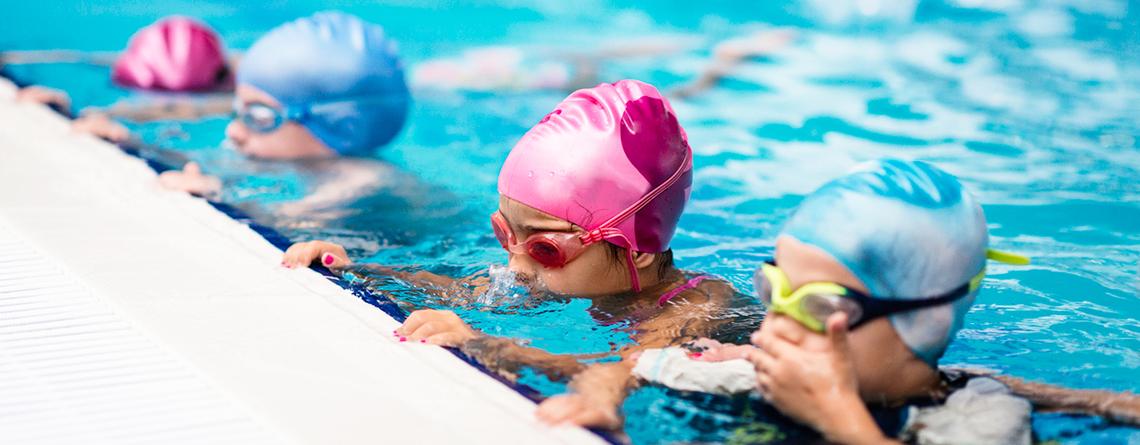 OBJETIVOS
OBJETIVOS
HIPÓTESIS DE INVESTIGACIÓN
OPERACIONALIZACIÓN DE LAS VARIABLES
OPERACIONALIZACIÓN DE LAS VARIABLES
MARCO TEÓRICO
MARCO TEÓRICO
MARCO TEÓRICO
Métodos de Enseñanza de las Acciones Motrices
METODOLOGÍA DE LA INVESTIGACIÓN
METODOLOGÍA DE LA INVESTIGACIÓN
Título del Programa
METODOLOGÍA DE LA INVESTIGACIÓN
Programa especifico de actividades y ejercicios técnicos para el crol
METODOLOGÍA DE LA INVESTIGACIÓN
Recopilación de la información: Parámetros a medir.
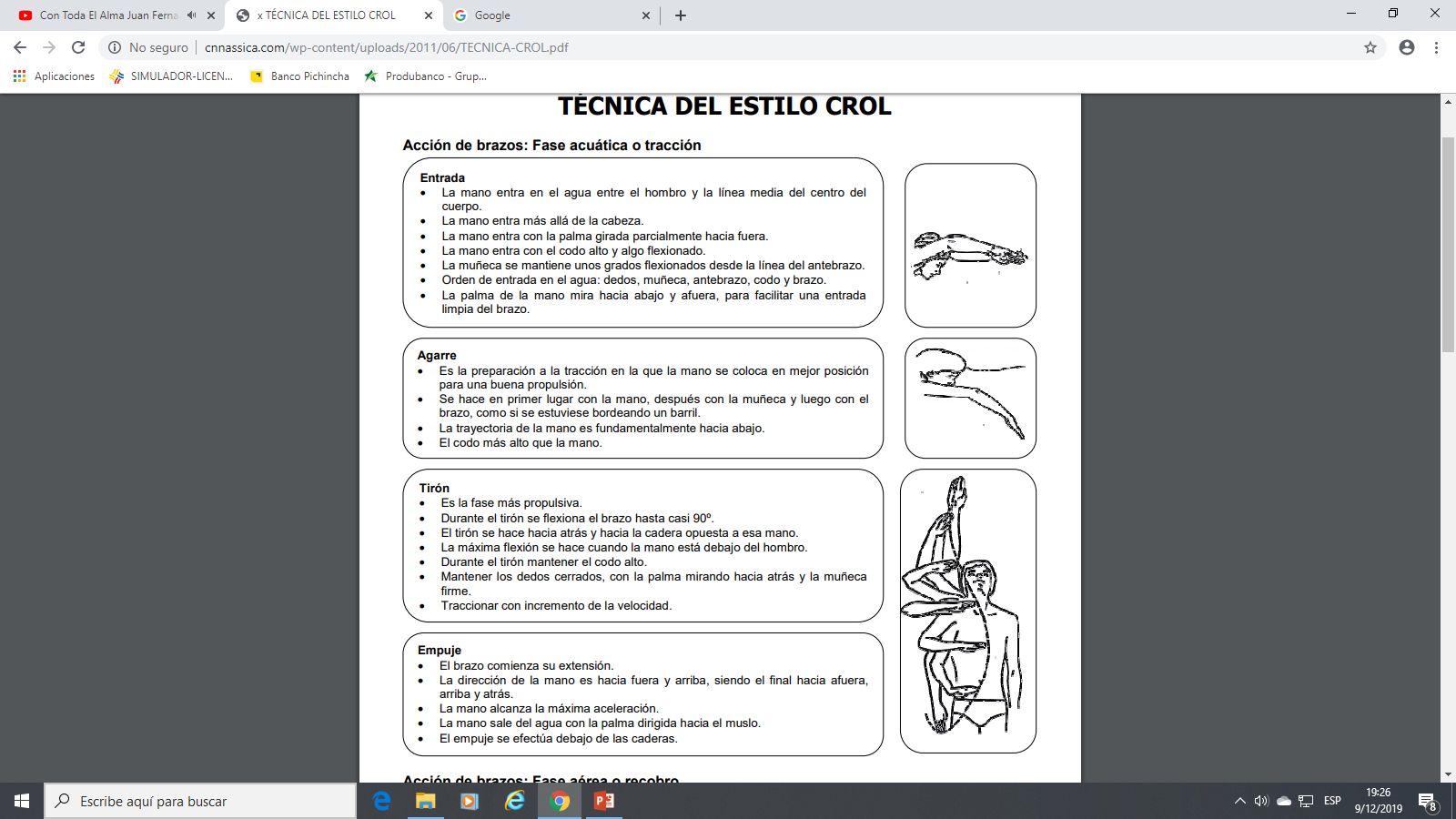 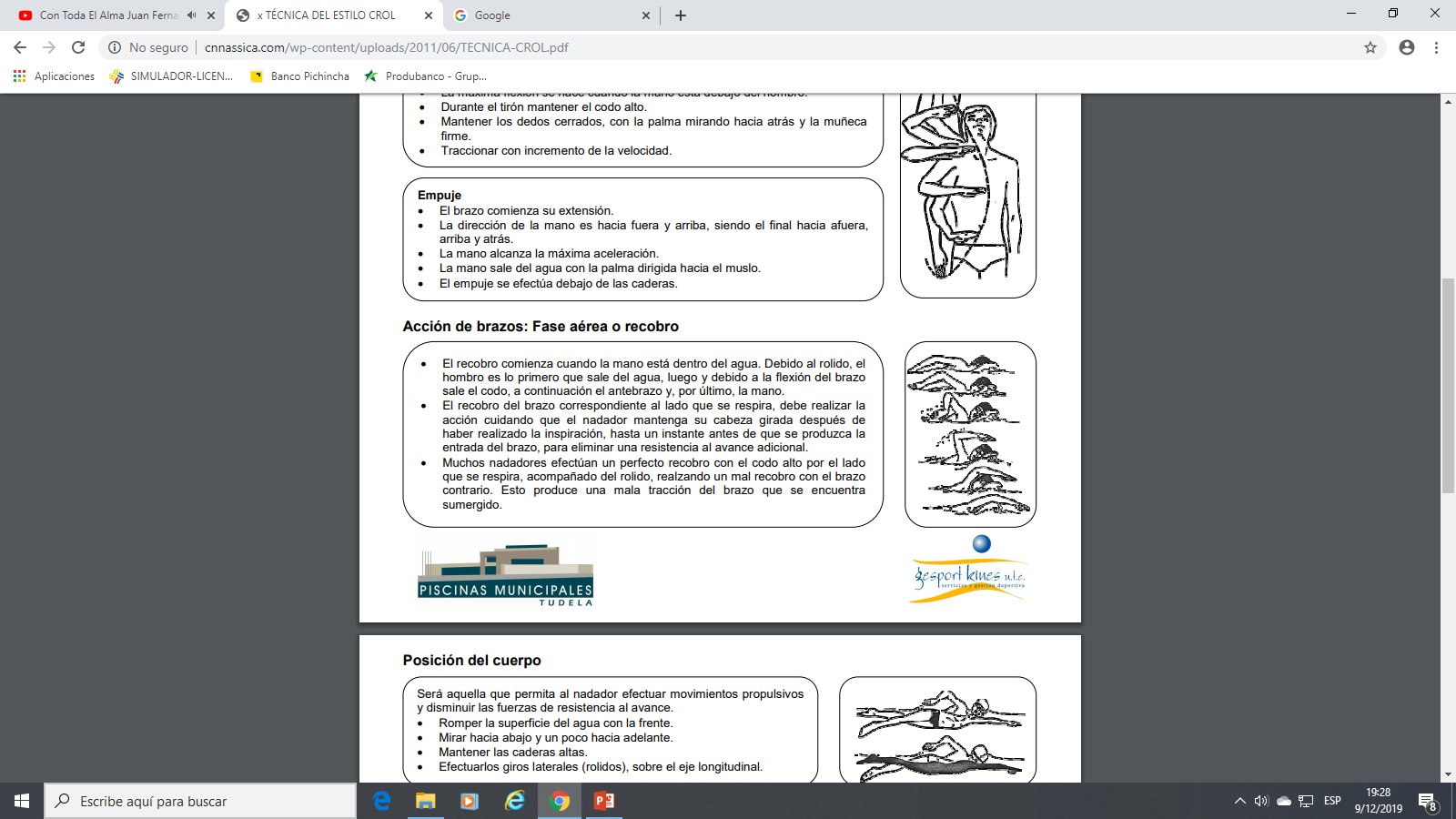 ANÁLISIS DE RESULTADOS
Análisis de las características técnicas o criterios de observación de la brazada fase aérea.
Análisis descriptivo
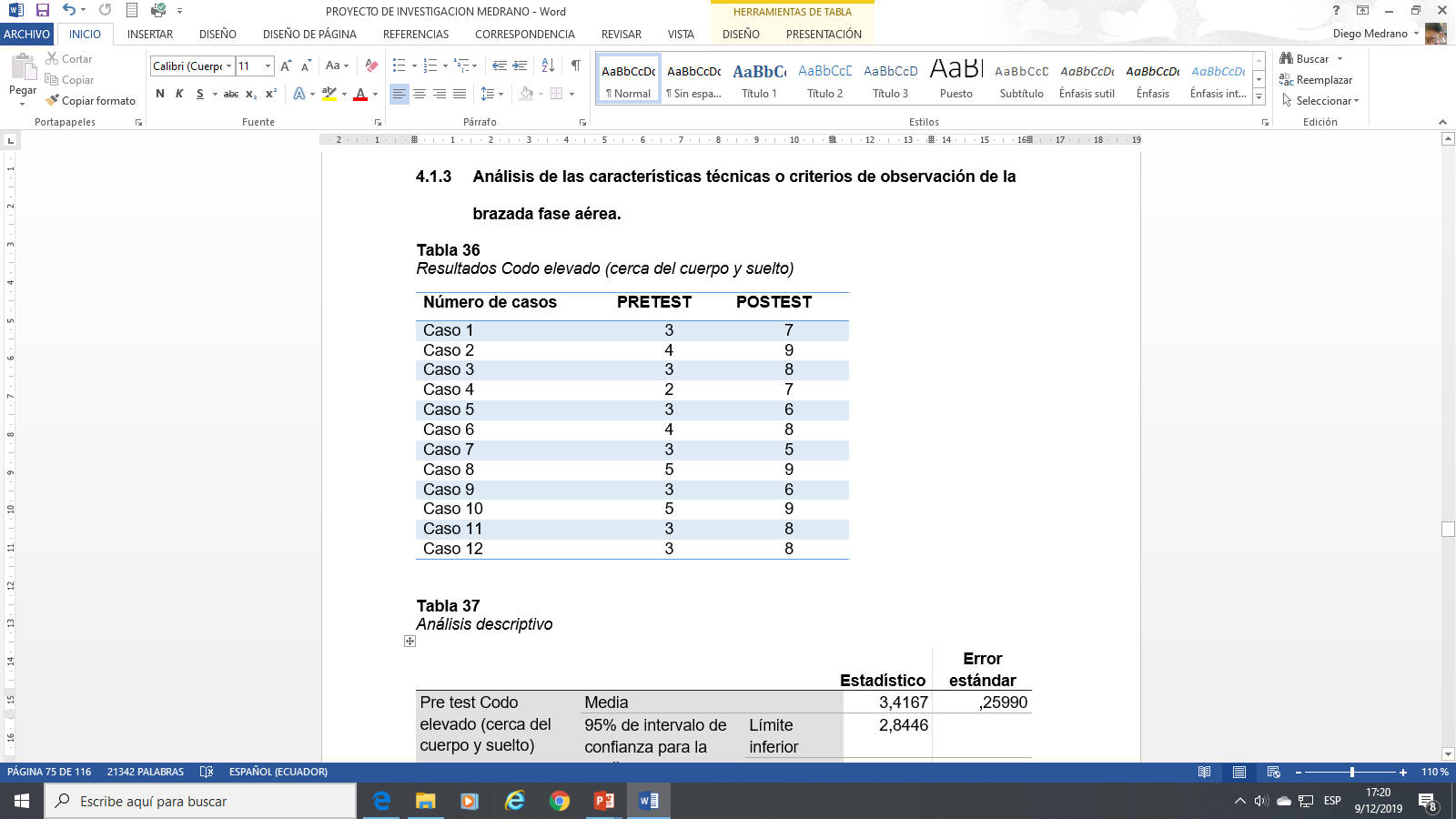 ANÁLISIS DE RESULTADOS
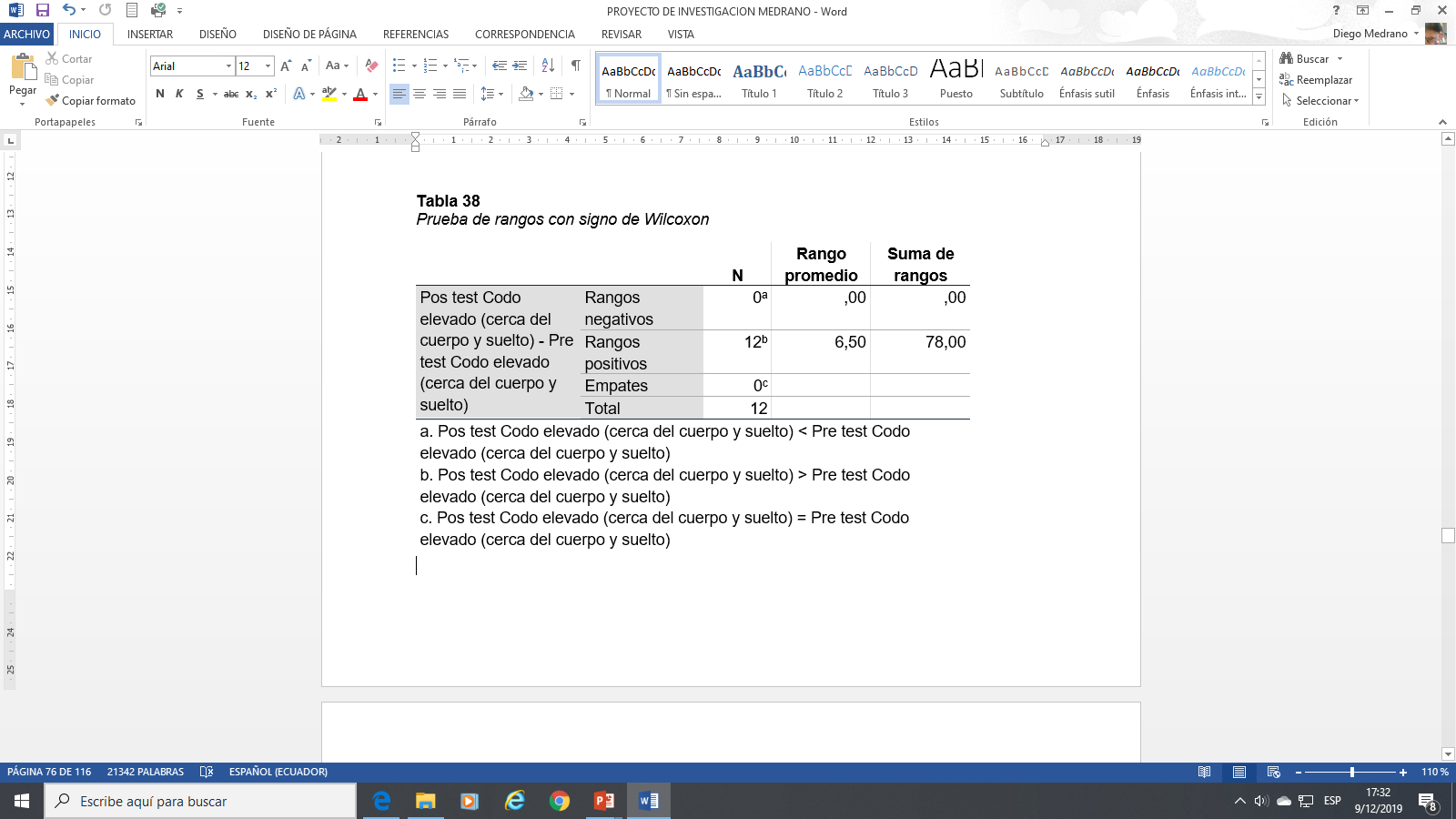 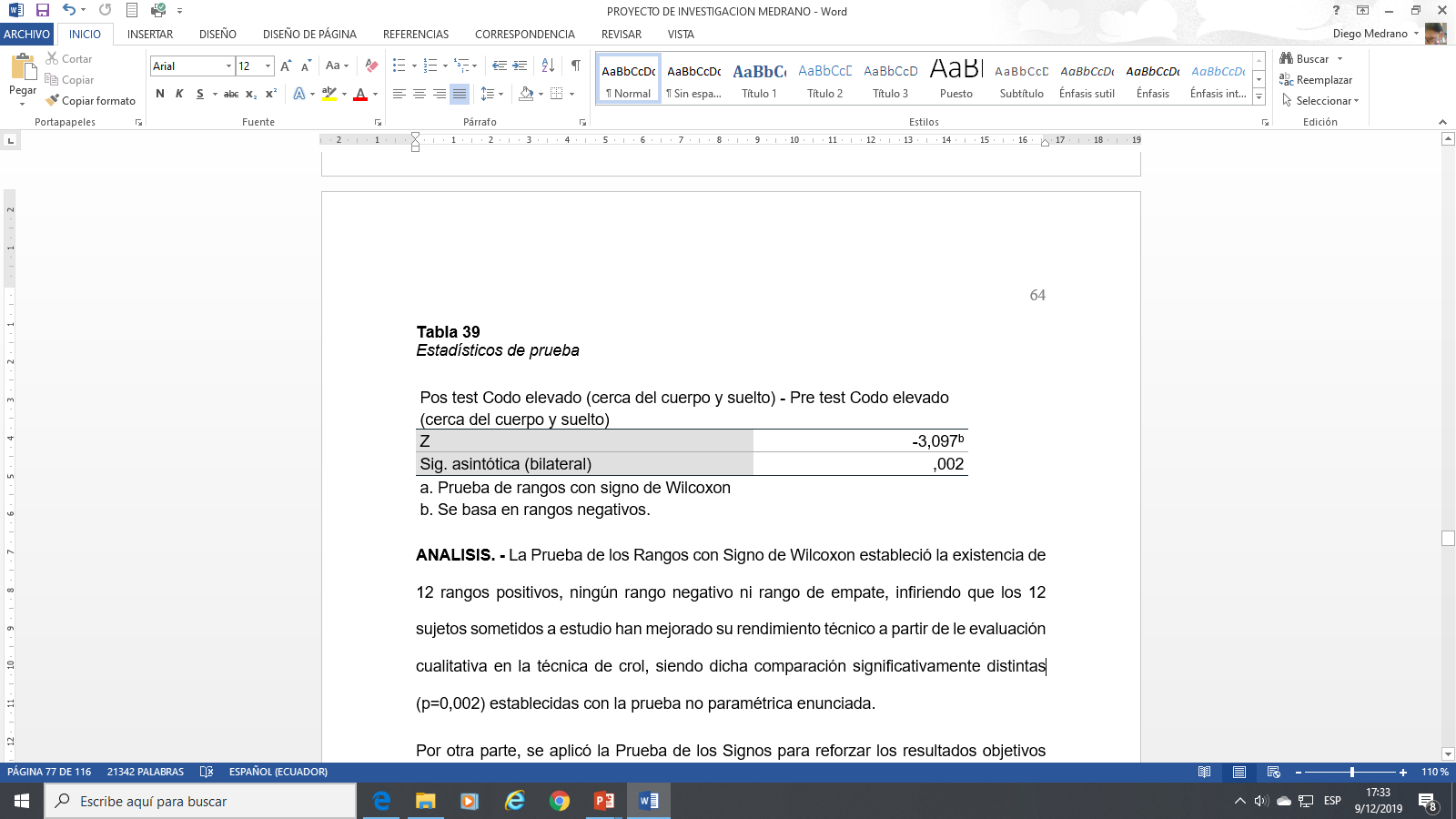 ANÁLISIS DE RESULTADOS
Análisis de las características técnicas o criterios de observación de la brazada fase aérea.
Análisis descriptivo
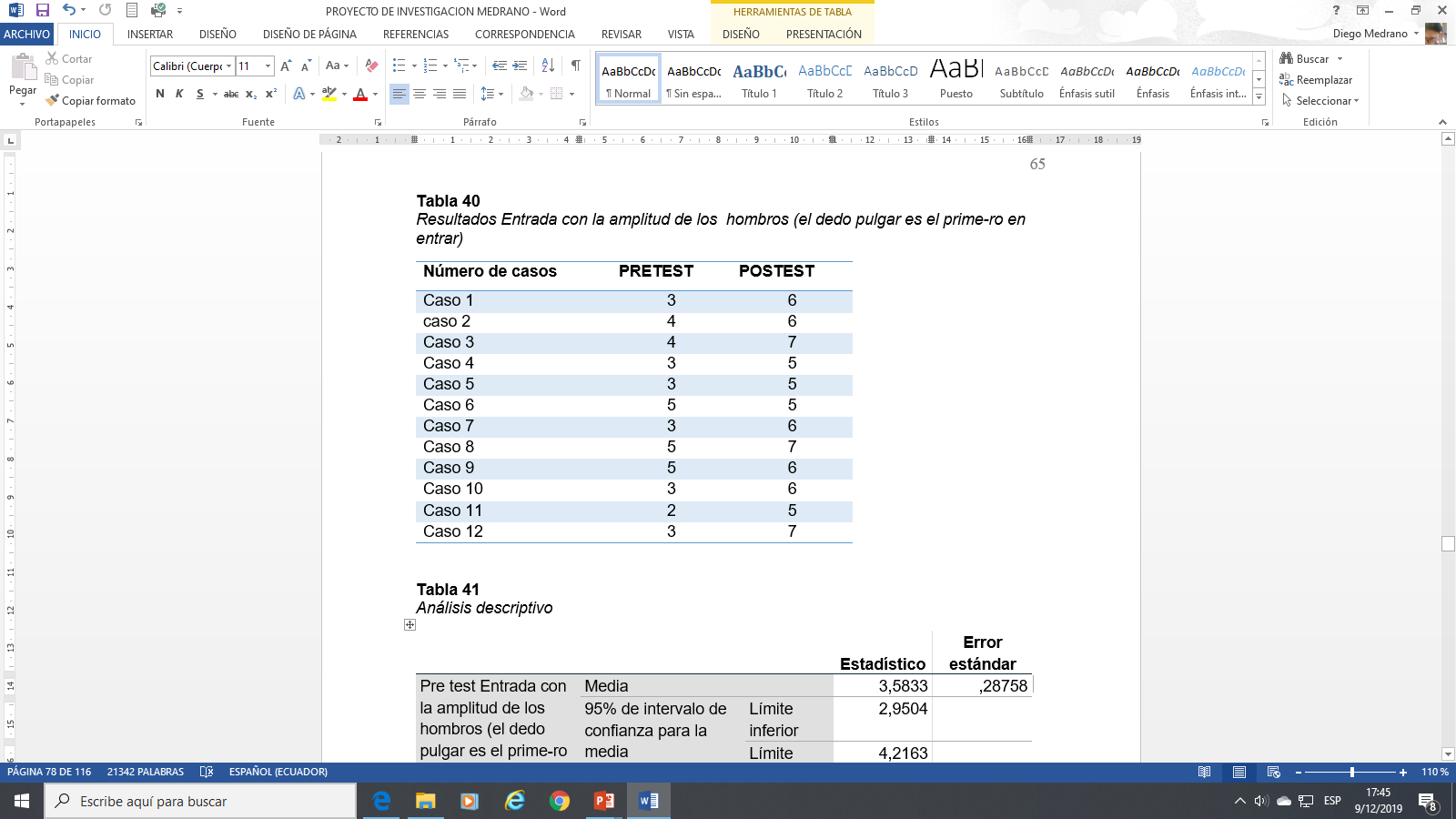 ANÁLISIS DE RESULTADOS
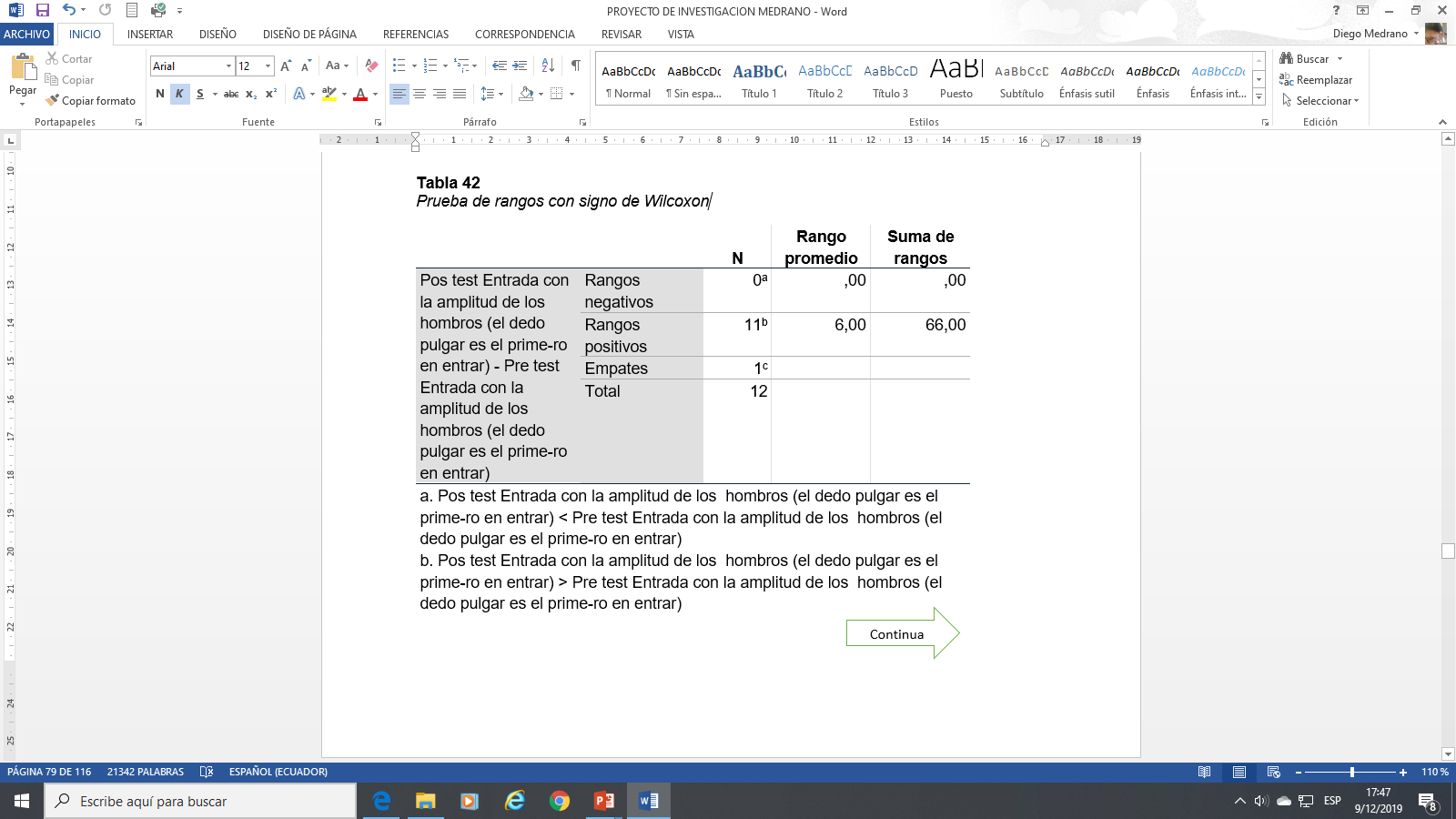 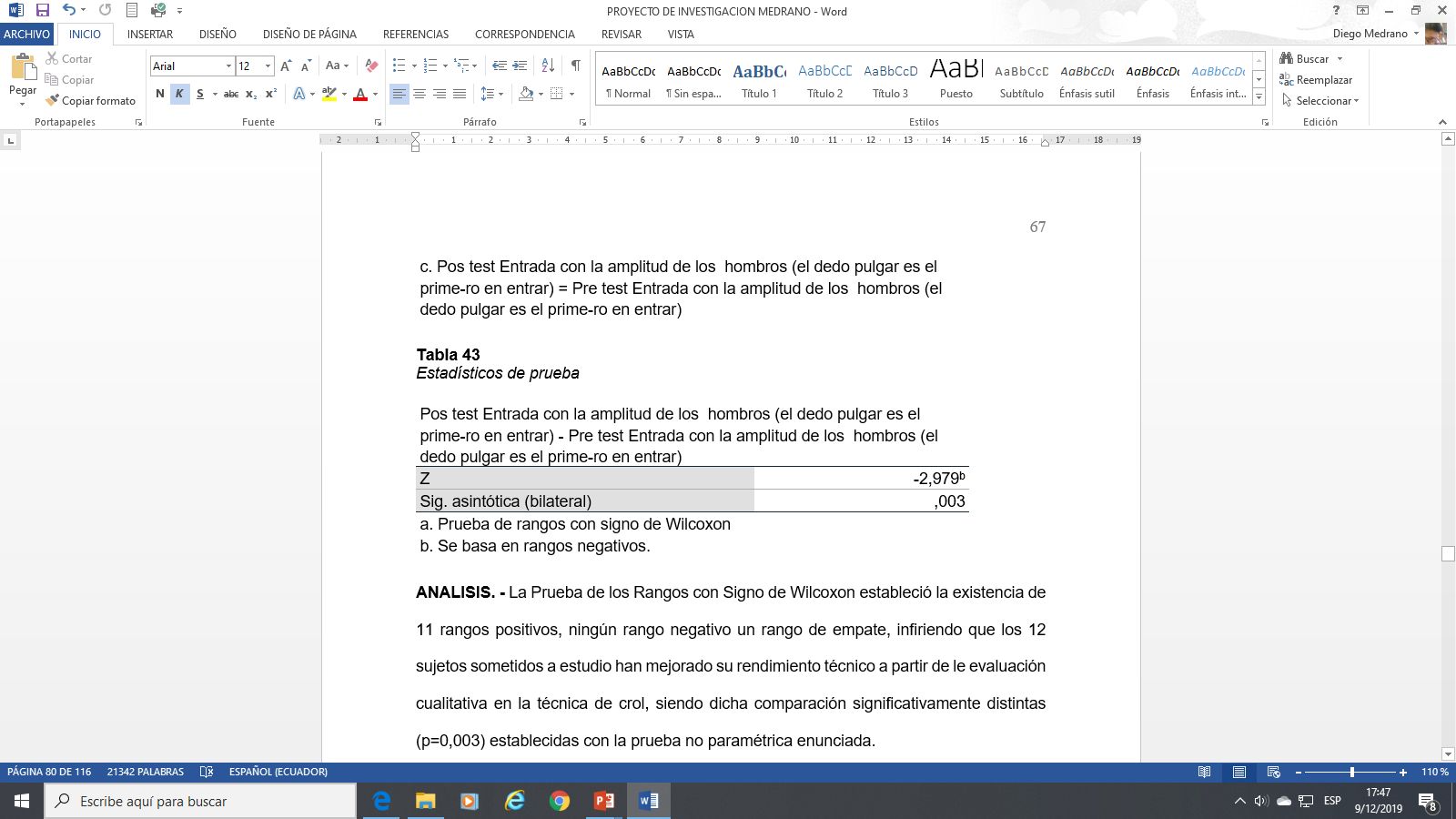 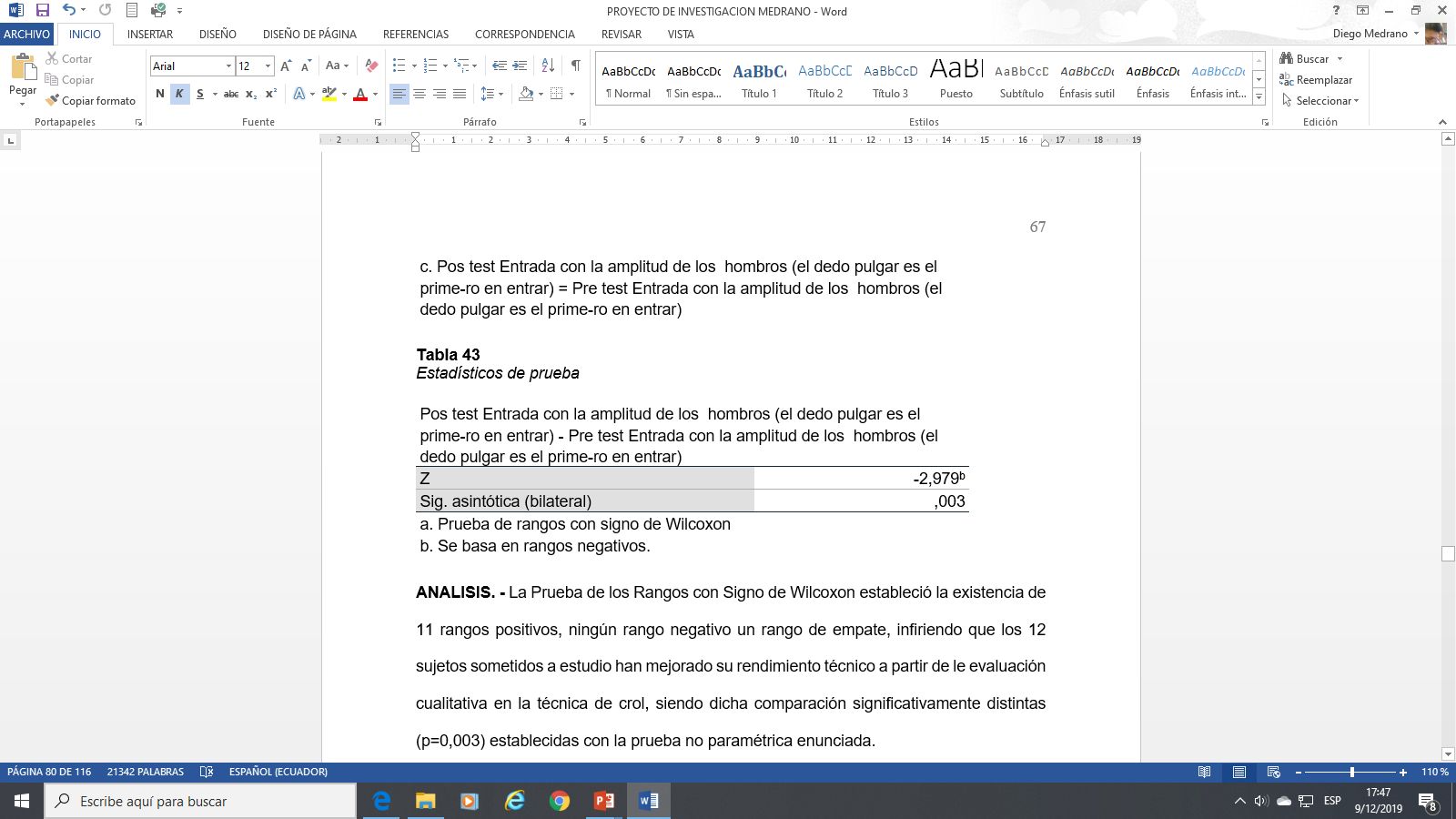 ANÁLISIS DE RESULTADOS
Análisis de las características técnicas o criterios de observación de la brazada fase aérea.
Análisis descriptivo
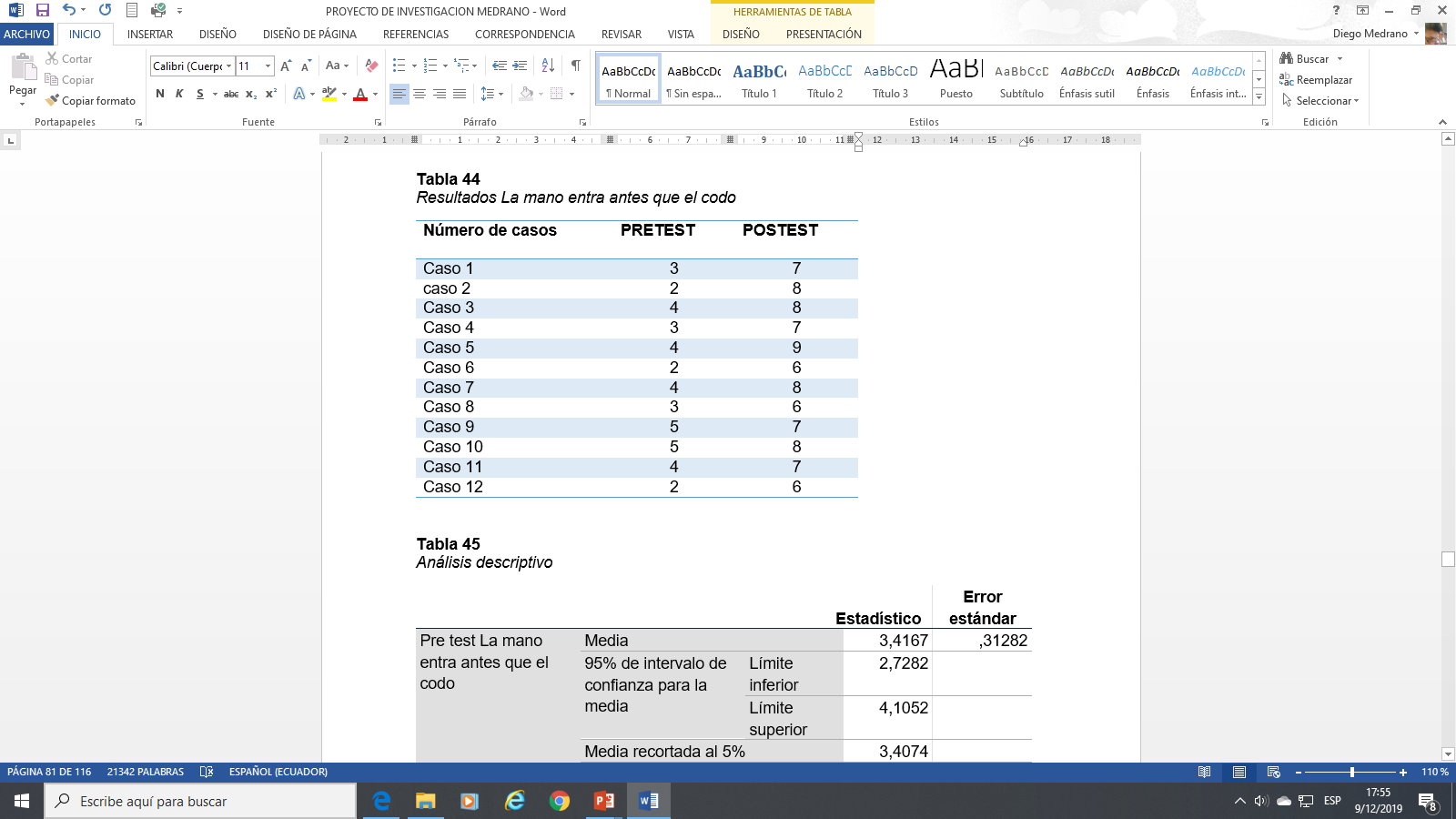 ANÁLISIS DE RESULTADOS
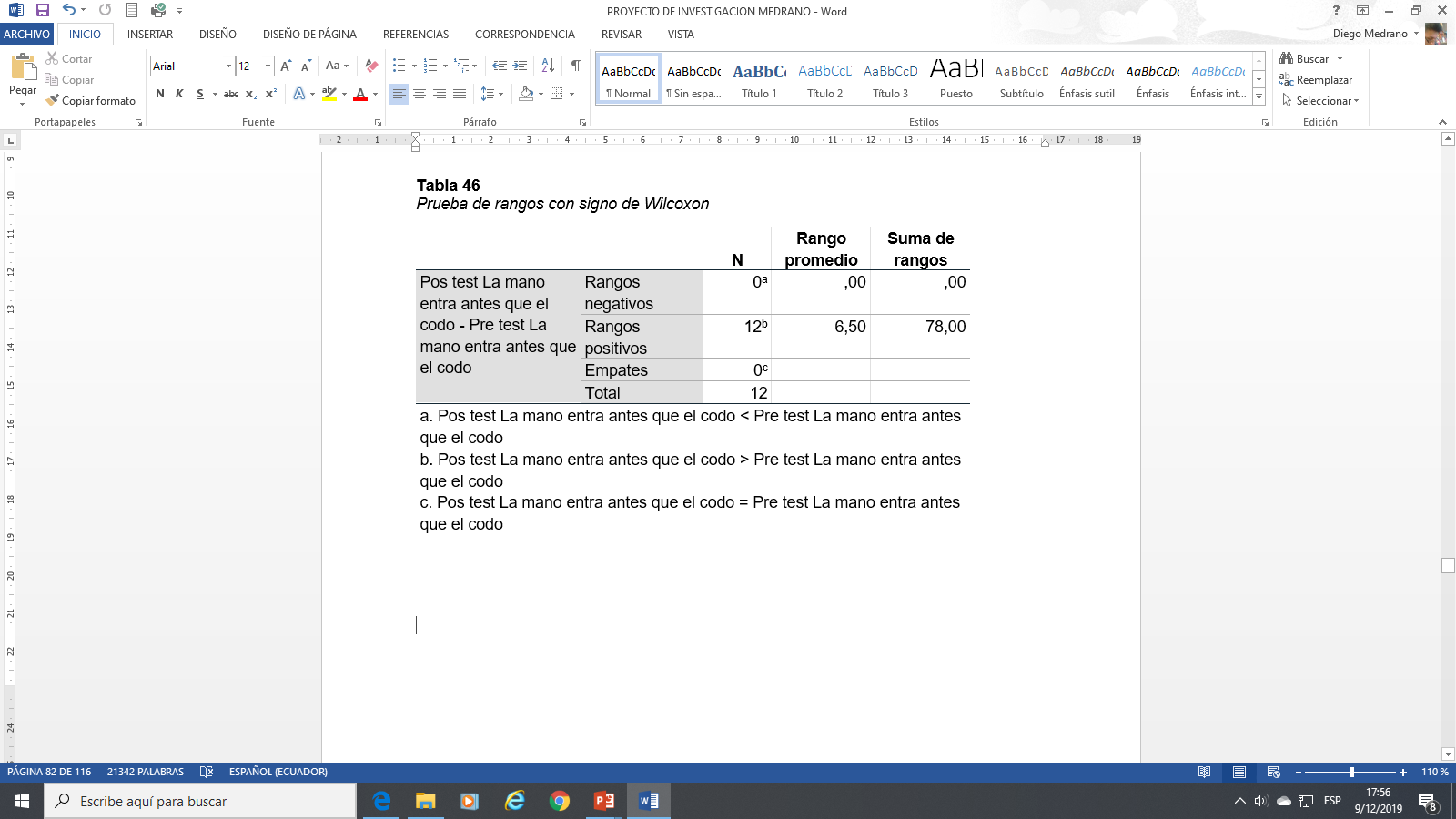 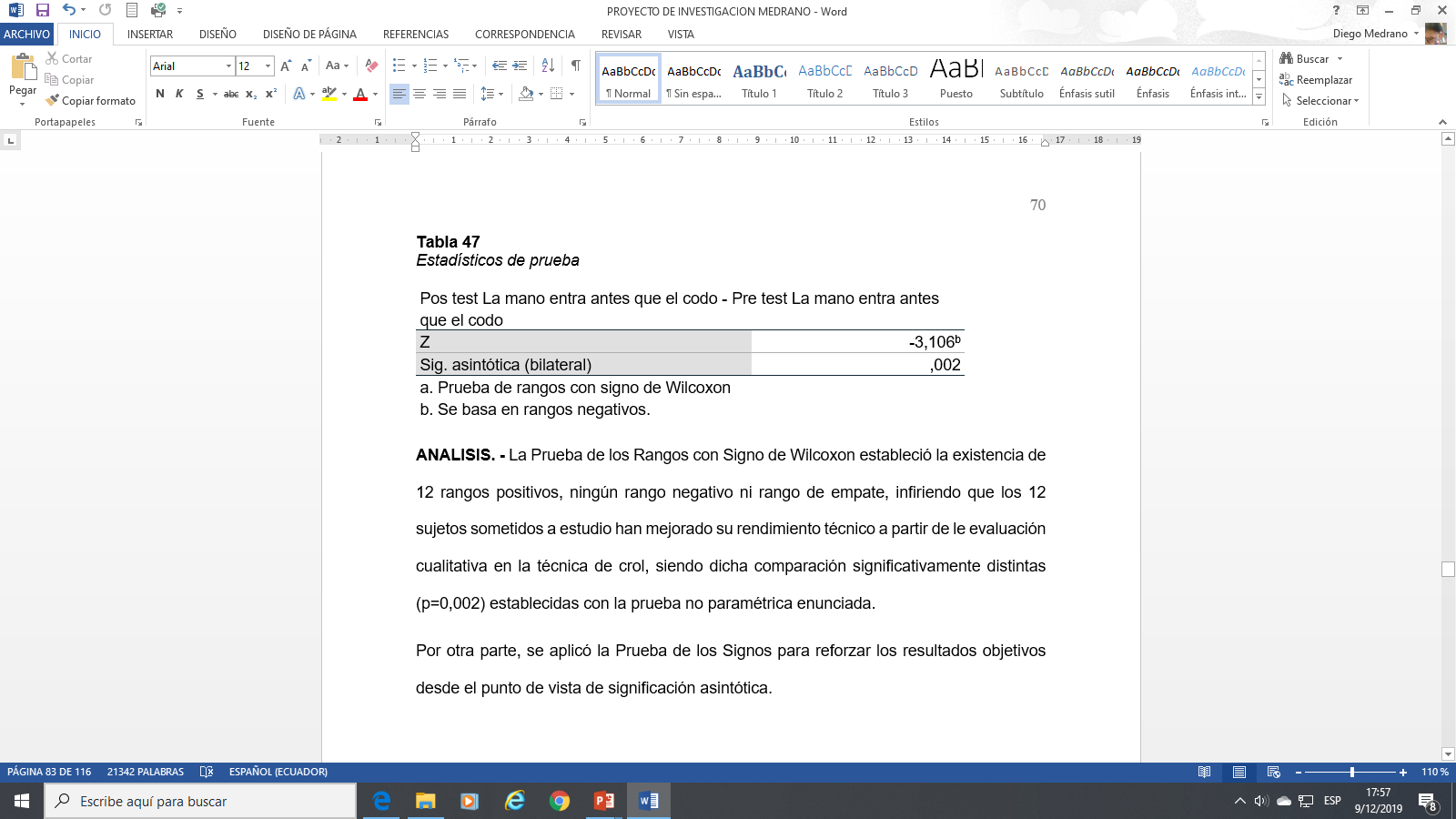 ANÁLISIS DE RESULTADOS
Análisis de las características técnicas o criterios de observación de la brazada fase aérea.
Análisis descriptivo
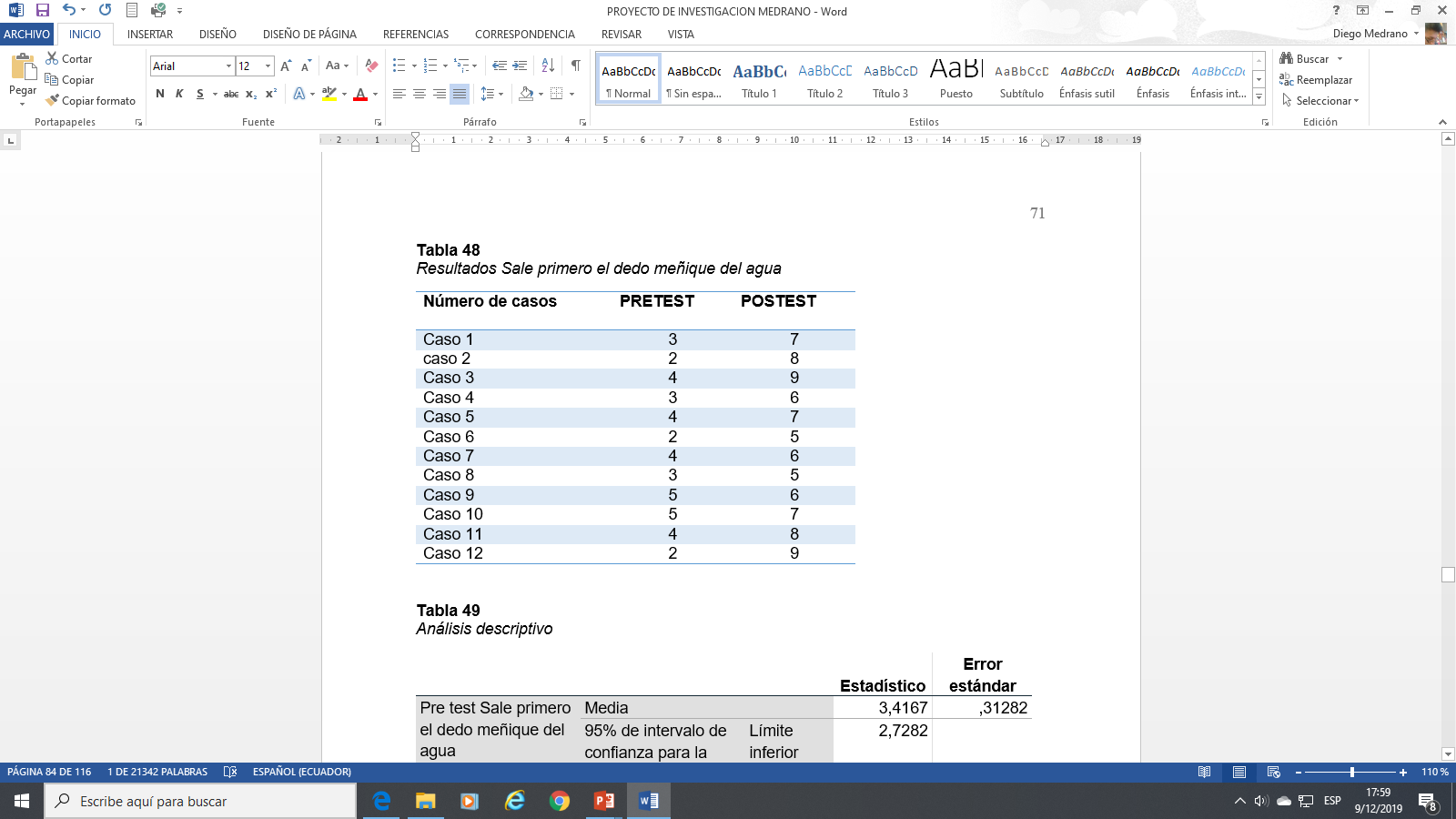 ANÁLISIS DE RESULTADOS
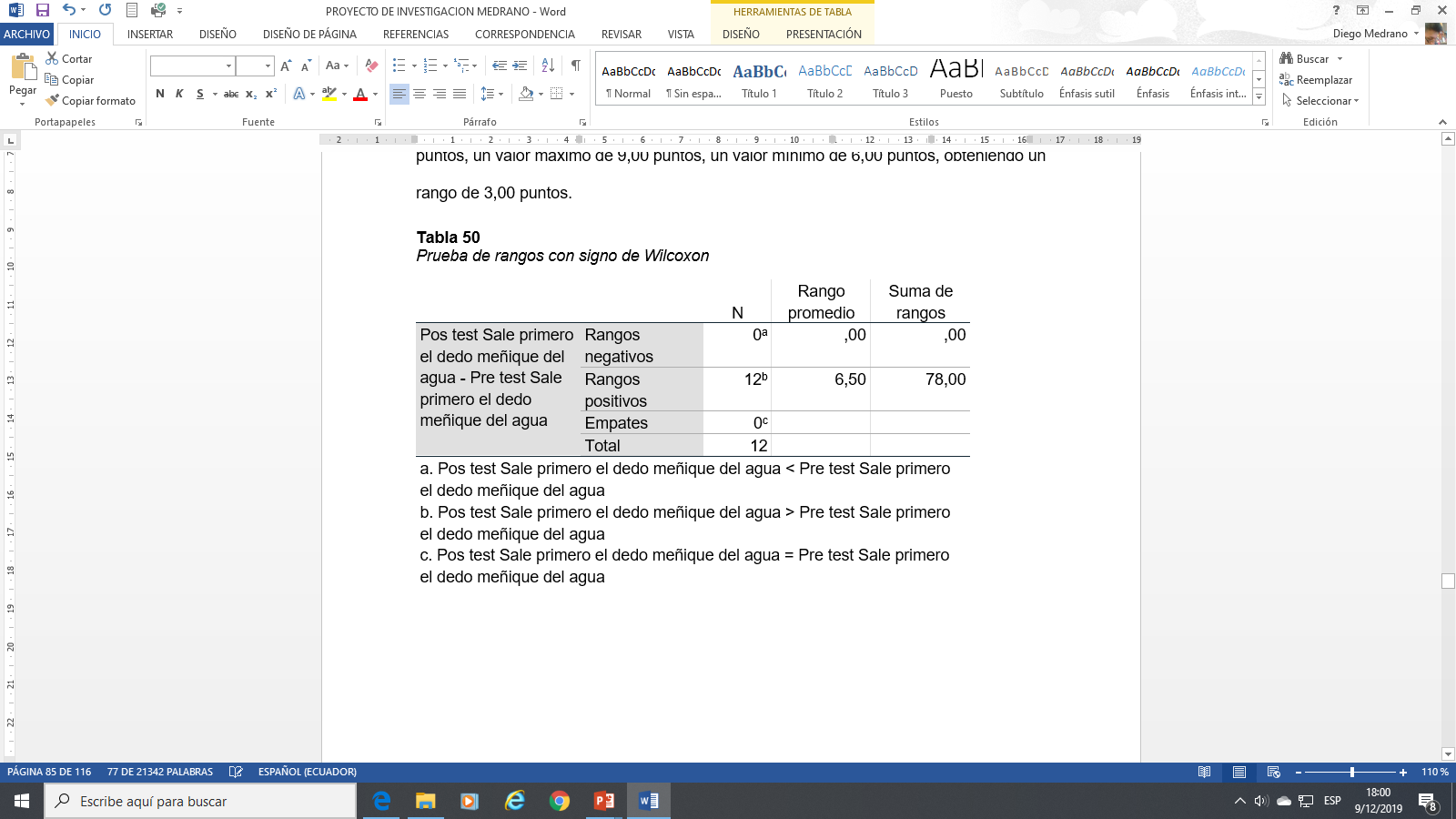 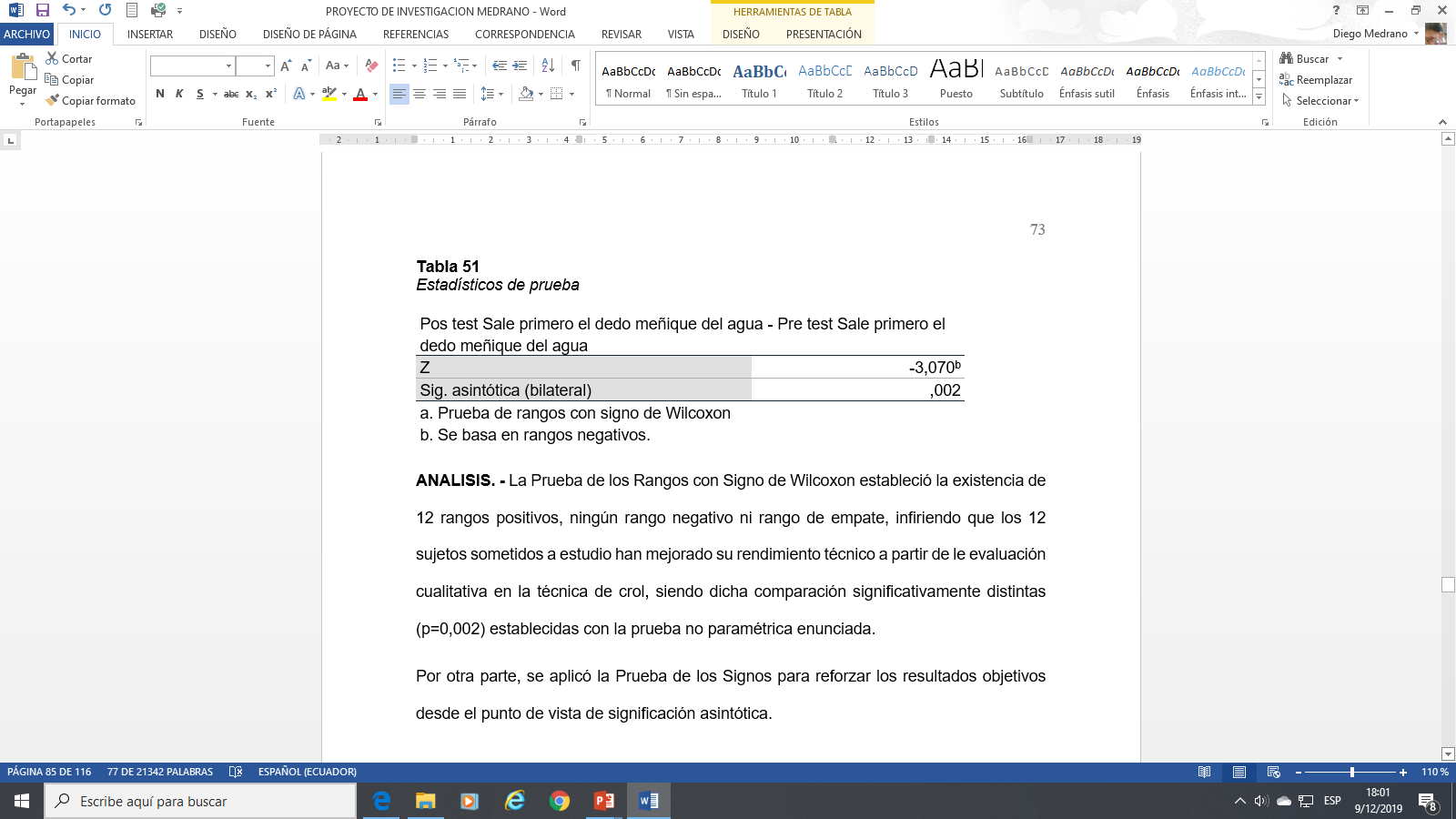 ANÁLISIS DE RESULTADOS
Análisis de las características técnicas o criterios de observación de la brazada fase sub acuática.
Análisis descriptivo
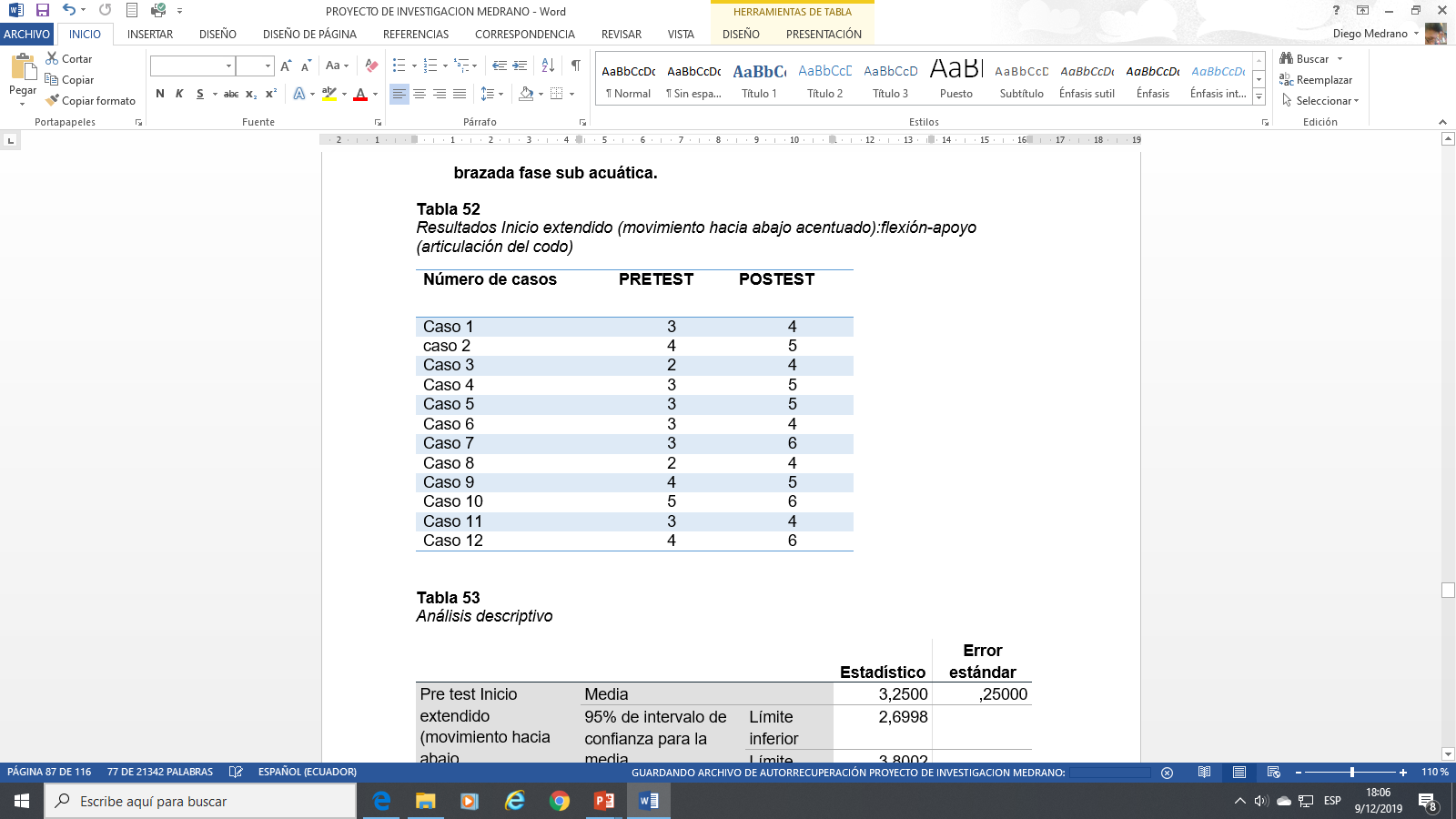 ANÁLISIS DE RESULTADOS
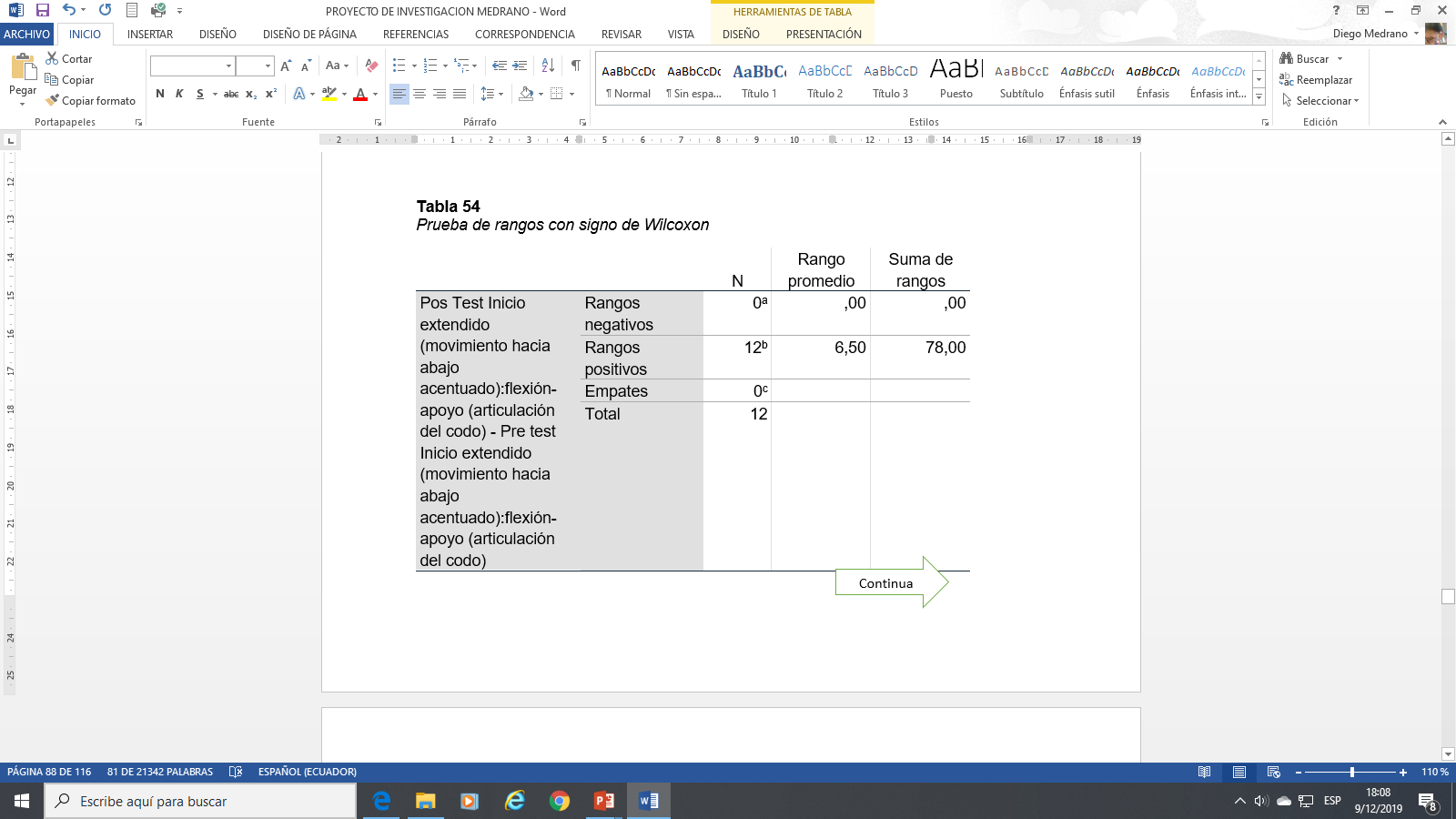 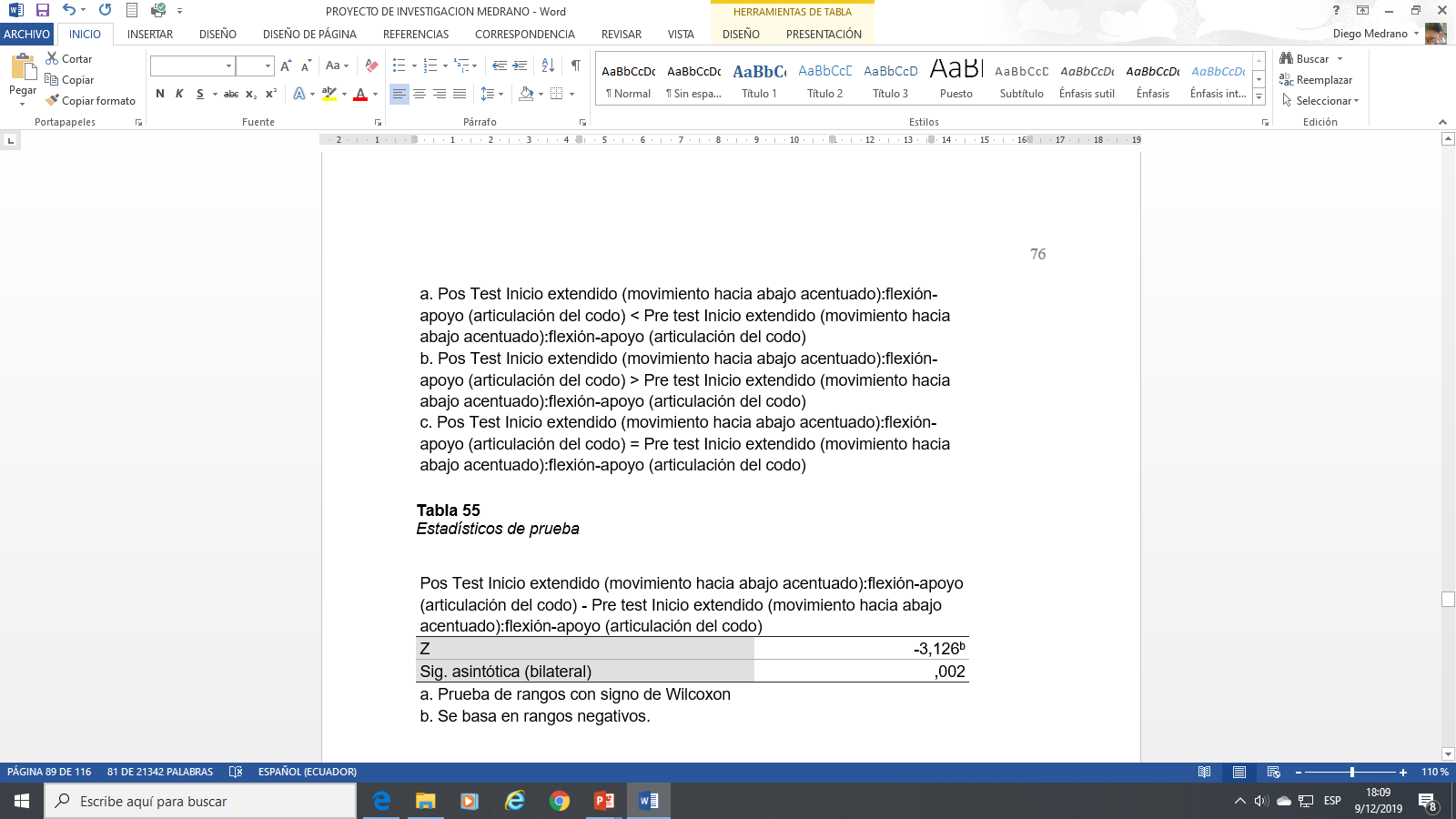 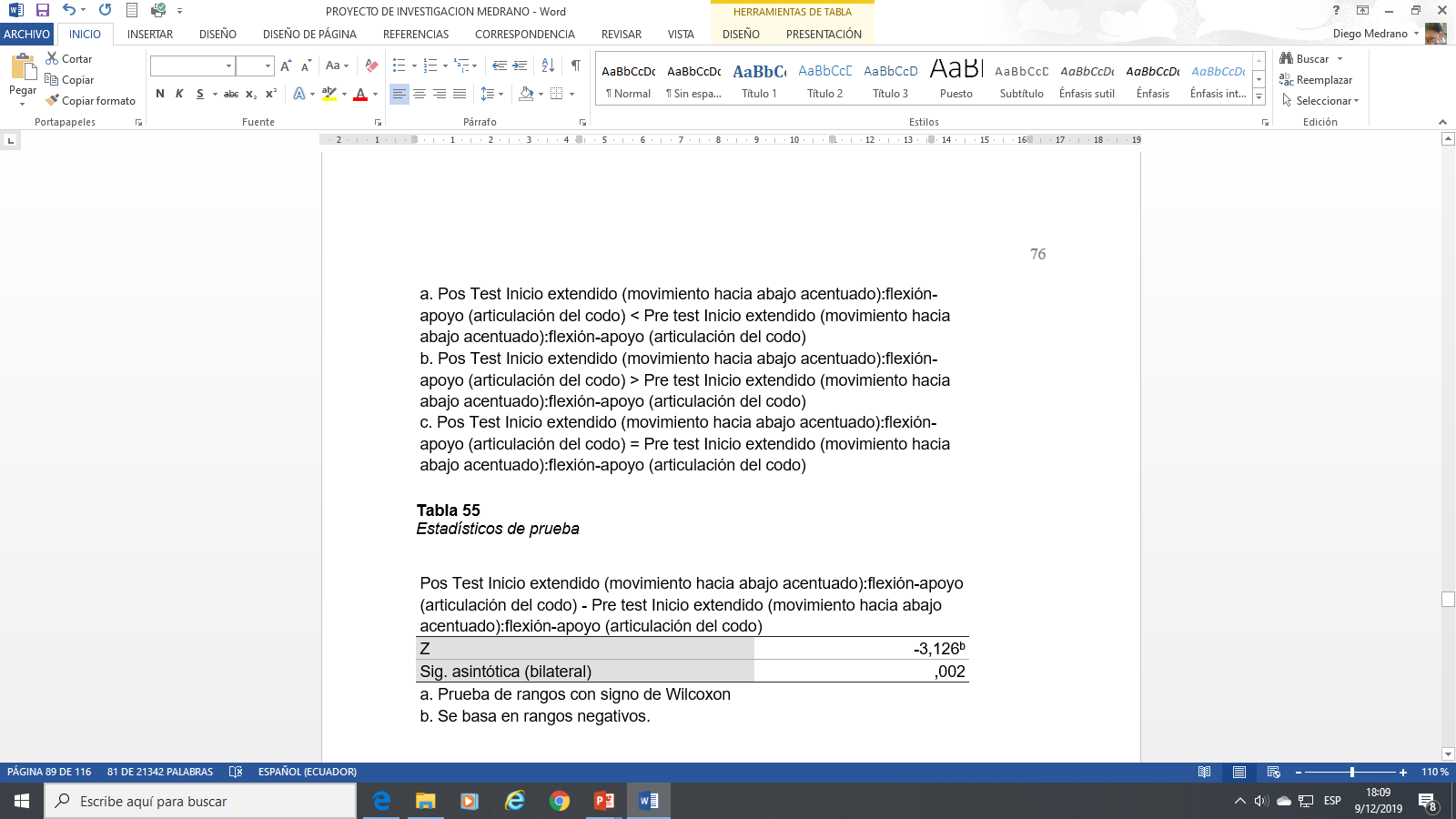 ANÁLISIS DE RESULTADOS
Análisis de las características técnicas o criterios de observación de la brazada fase sub acuática.
Análisis descriptivo
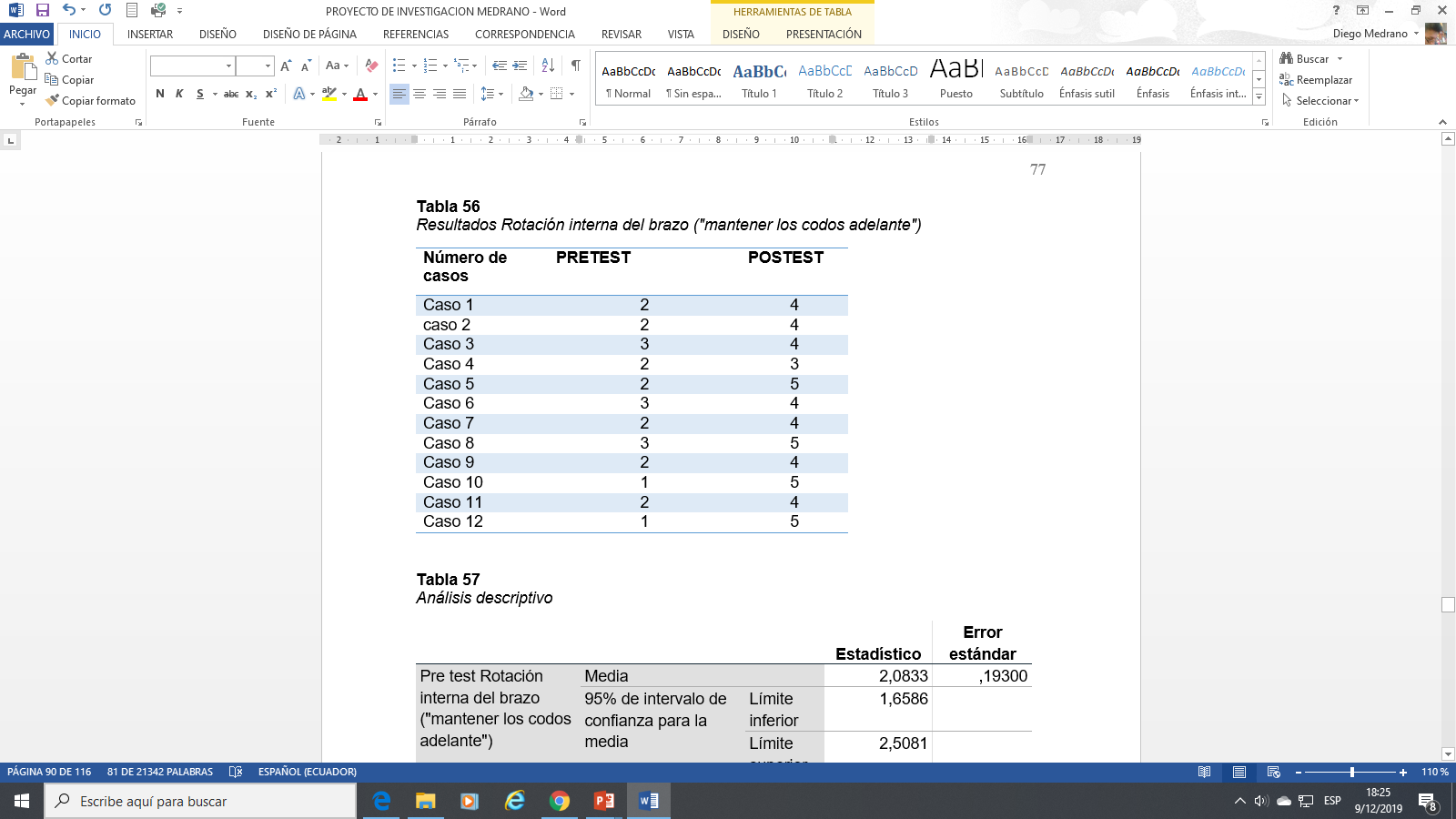 ANÁLISIS DE RESULTADOS
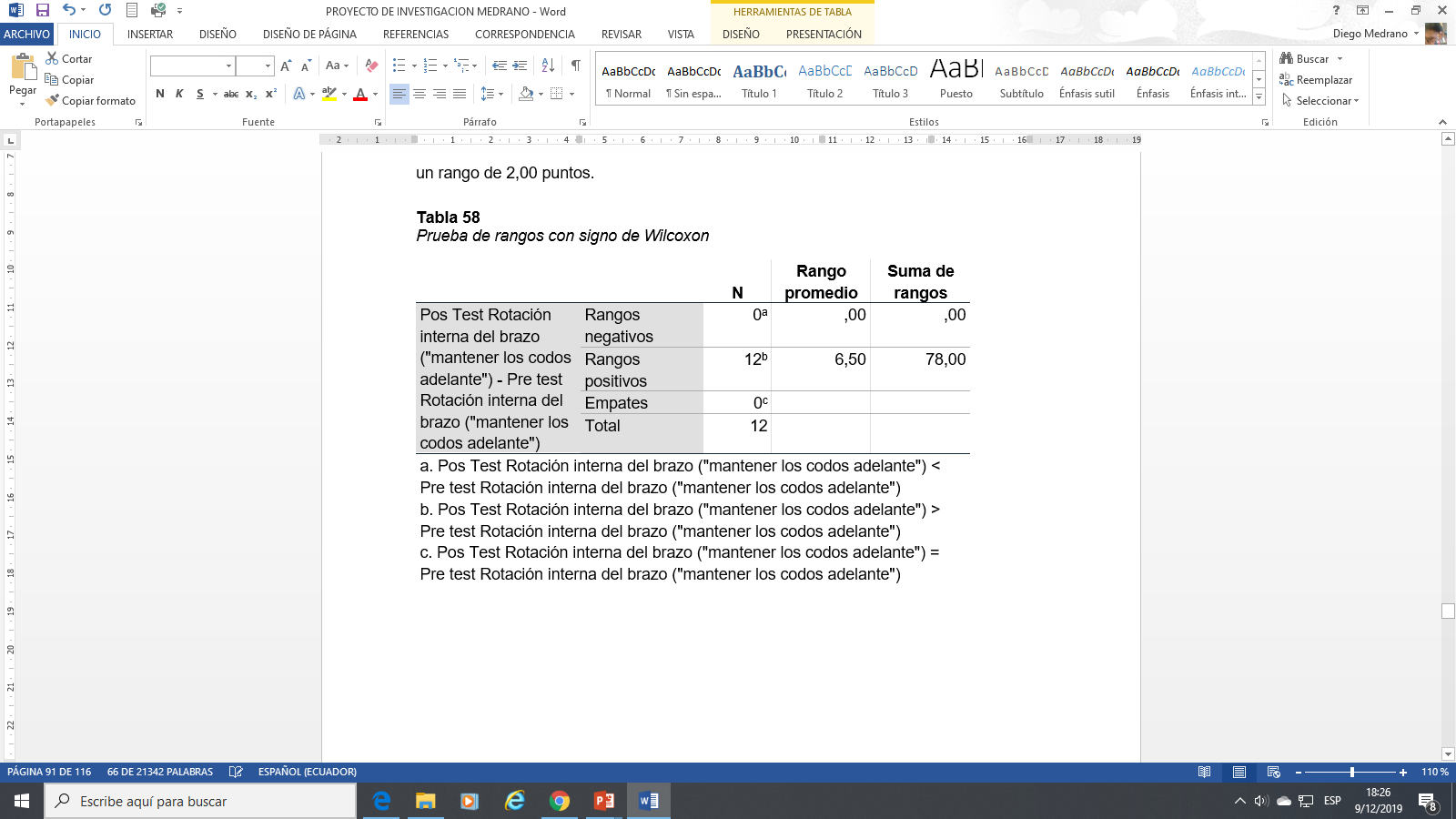 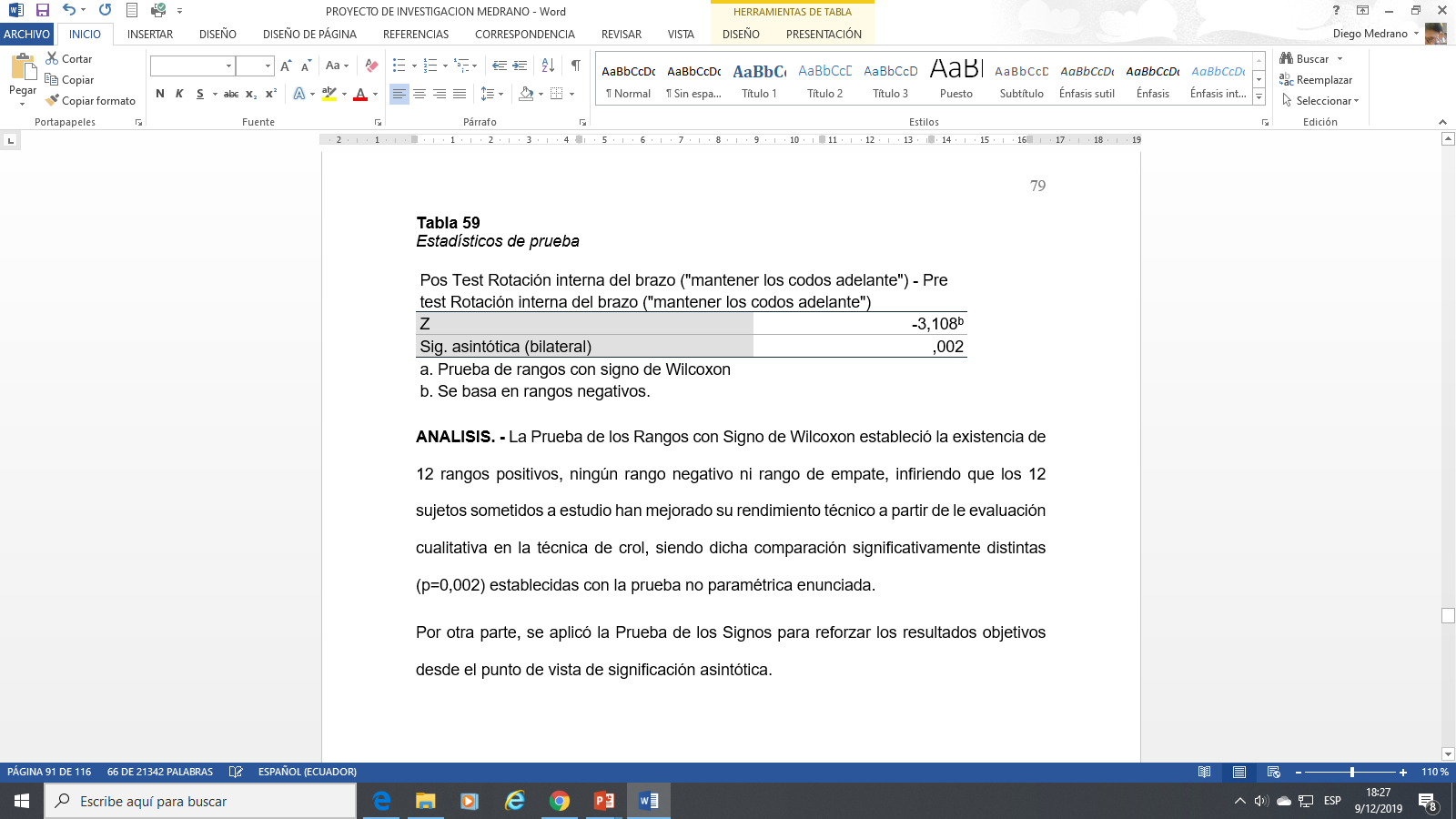 ANÁLISIS DE RESULTADOS
Análisis de las características técnicas o criterios de observación de la brazada fase sub acuática.
Análisis descriptivo
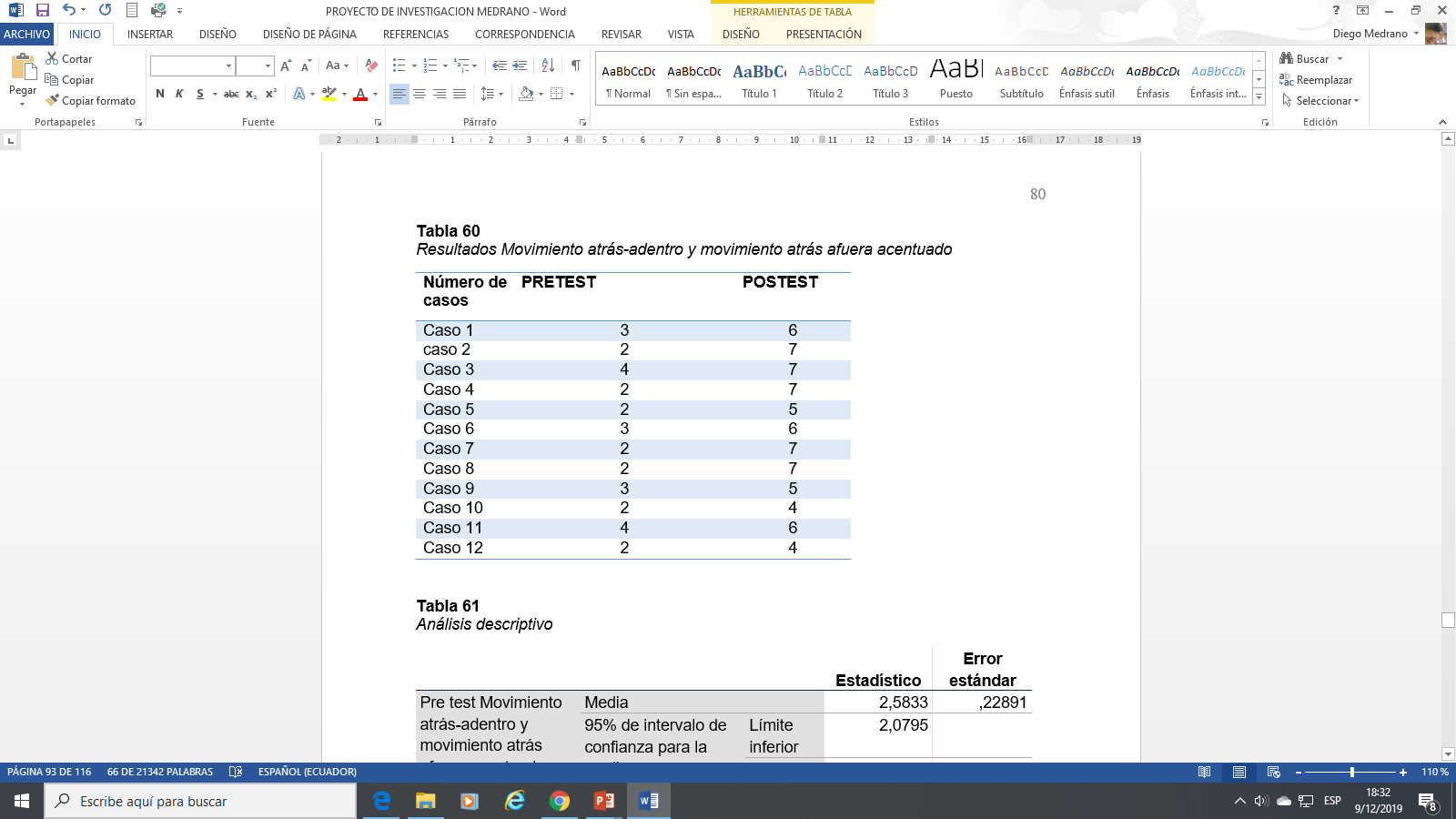 ANÁLISIS DE RESULTADOS
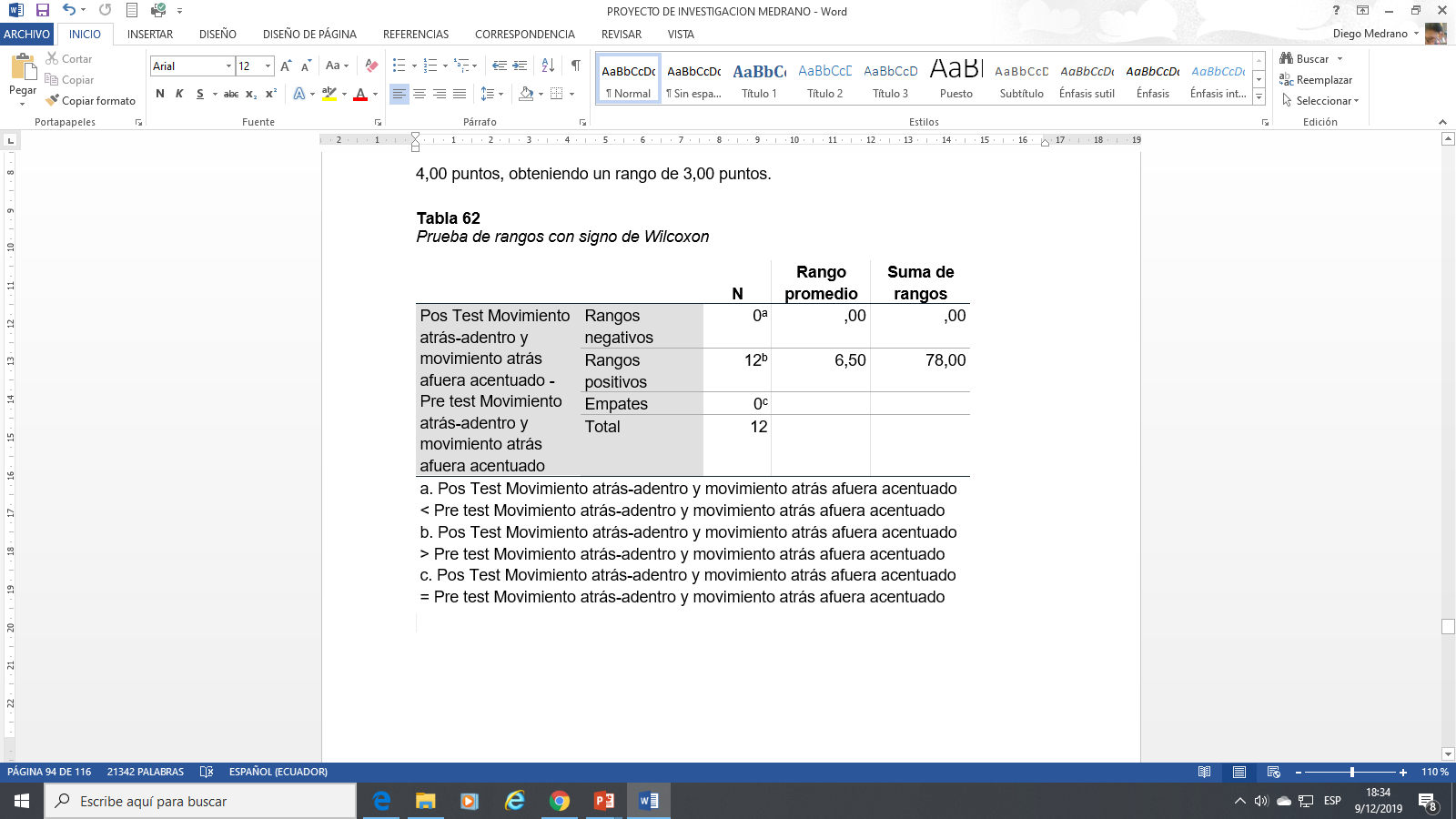 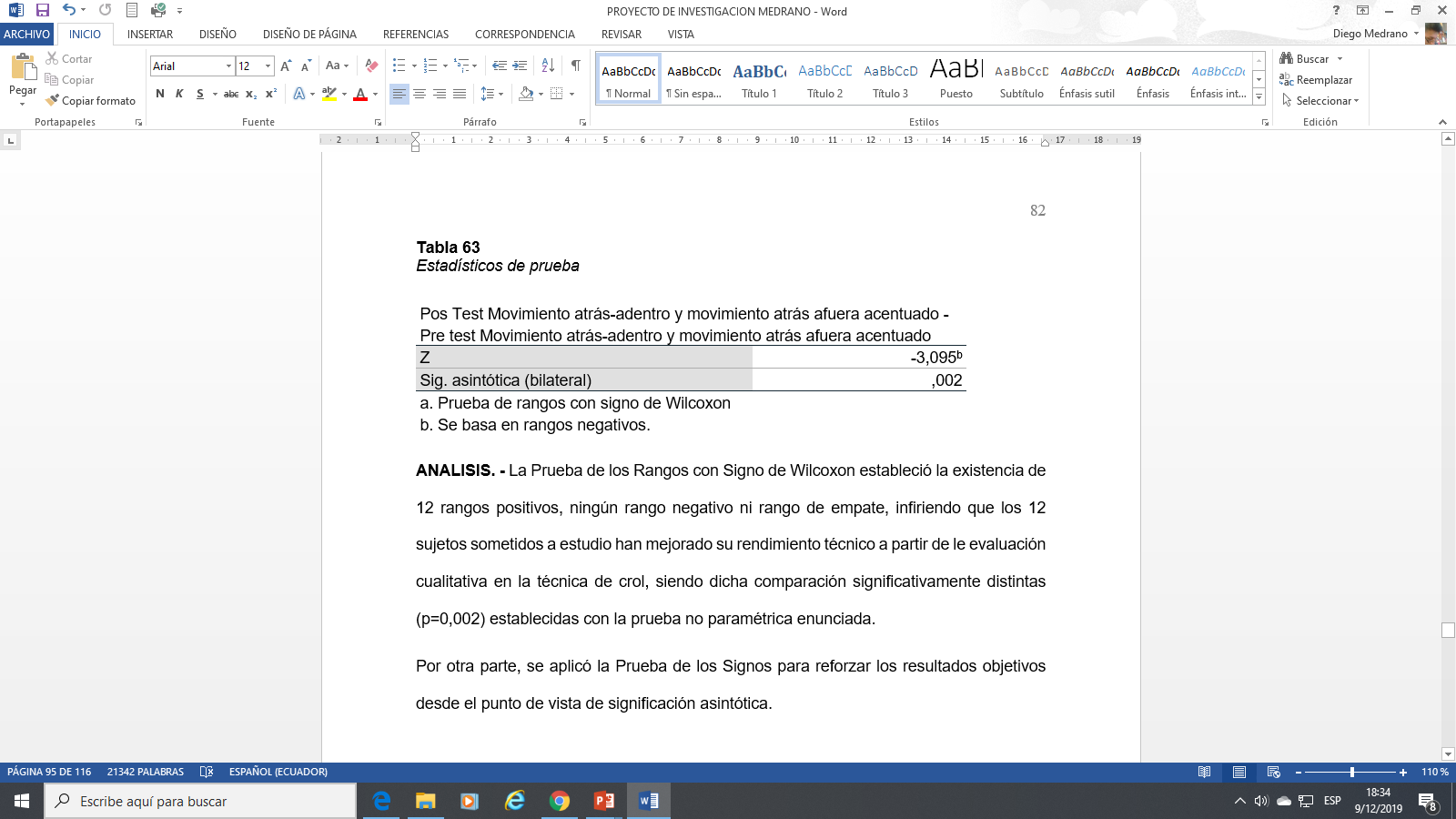 ANÁLISIS DE RESULTADOS
Análisis de las características técnicas o criterios de observación de la brazada fase sub acuática.
Análisis descriptivo
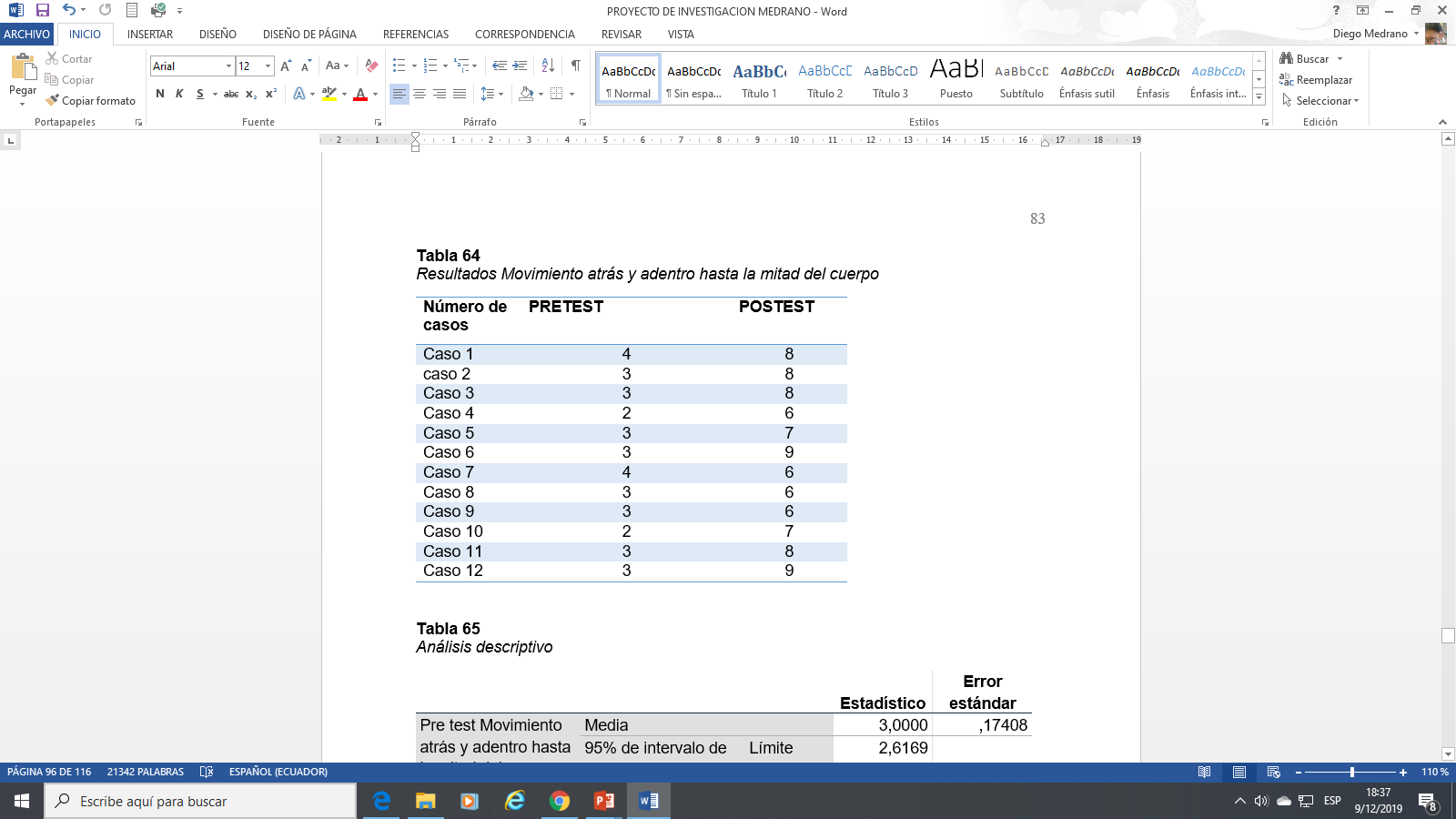 ANÁLISIS DE RESULTADOS
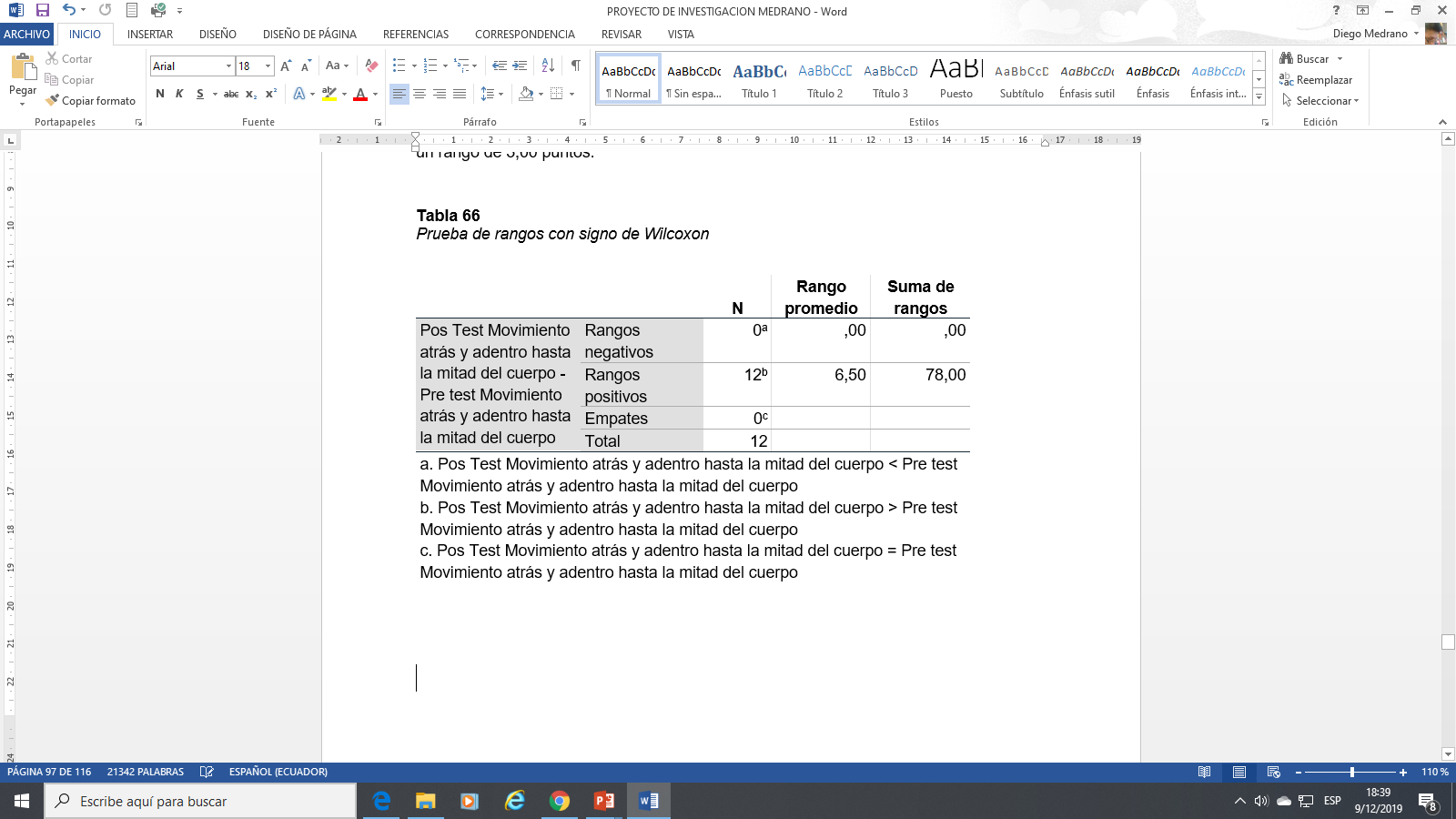 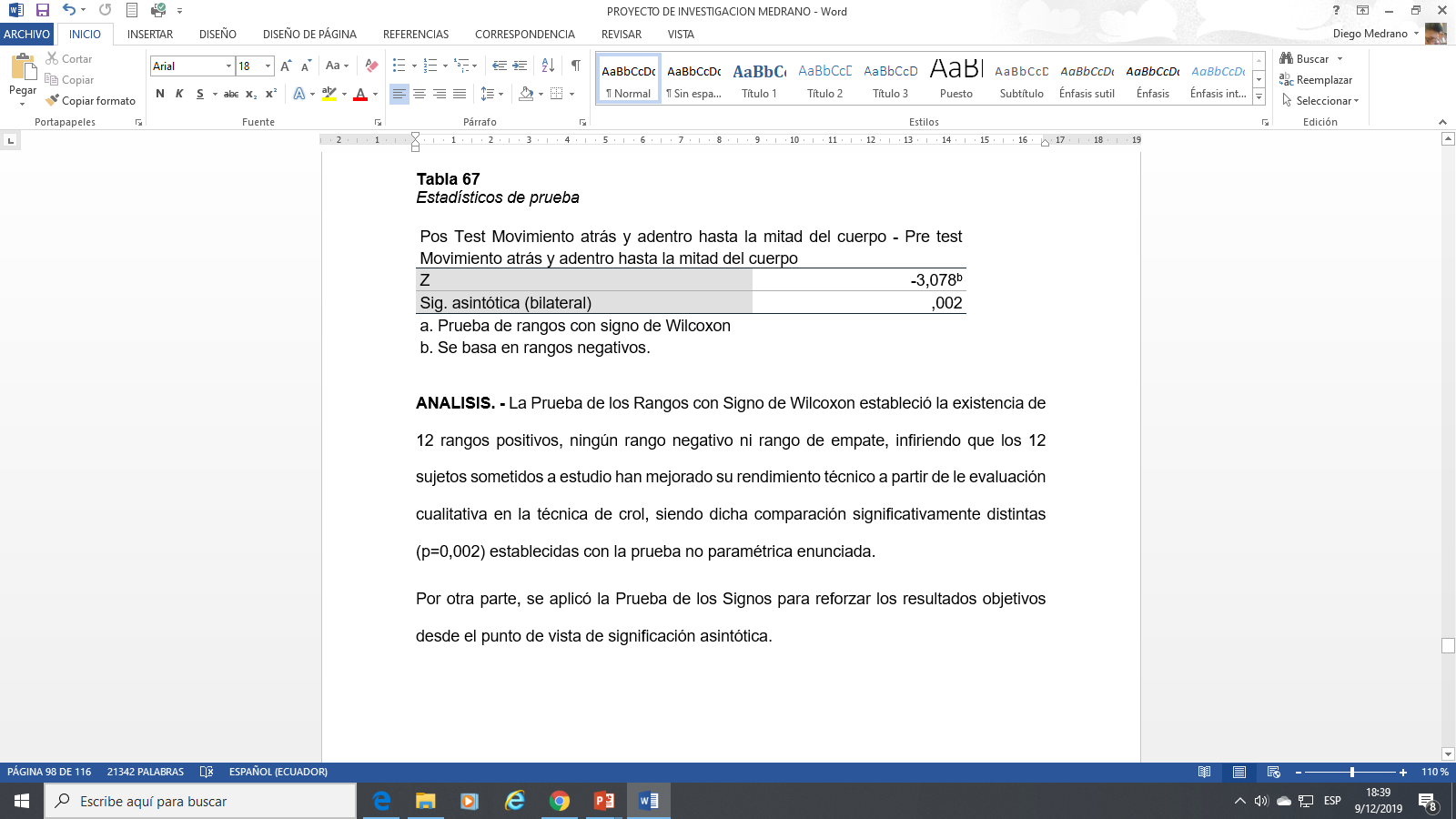 ANÁLISIS DE RESULTADOS
Análisis de las características técnicas o criterios de observación de la brazada fase sub acuática.
Análisis descriptivo
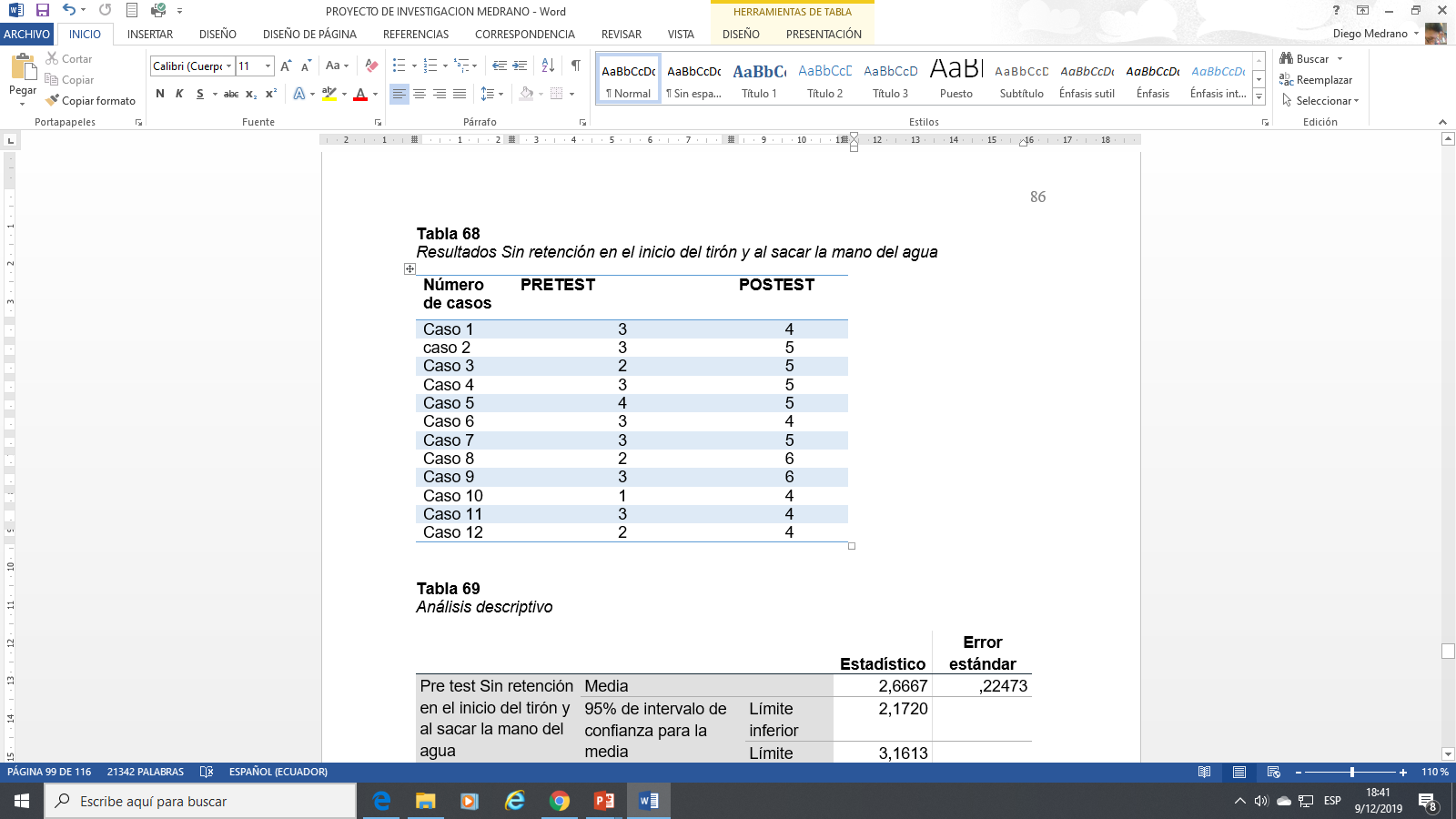 ANÁLISIS DE RESULTADOS
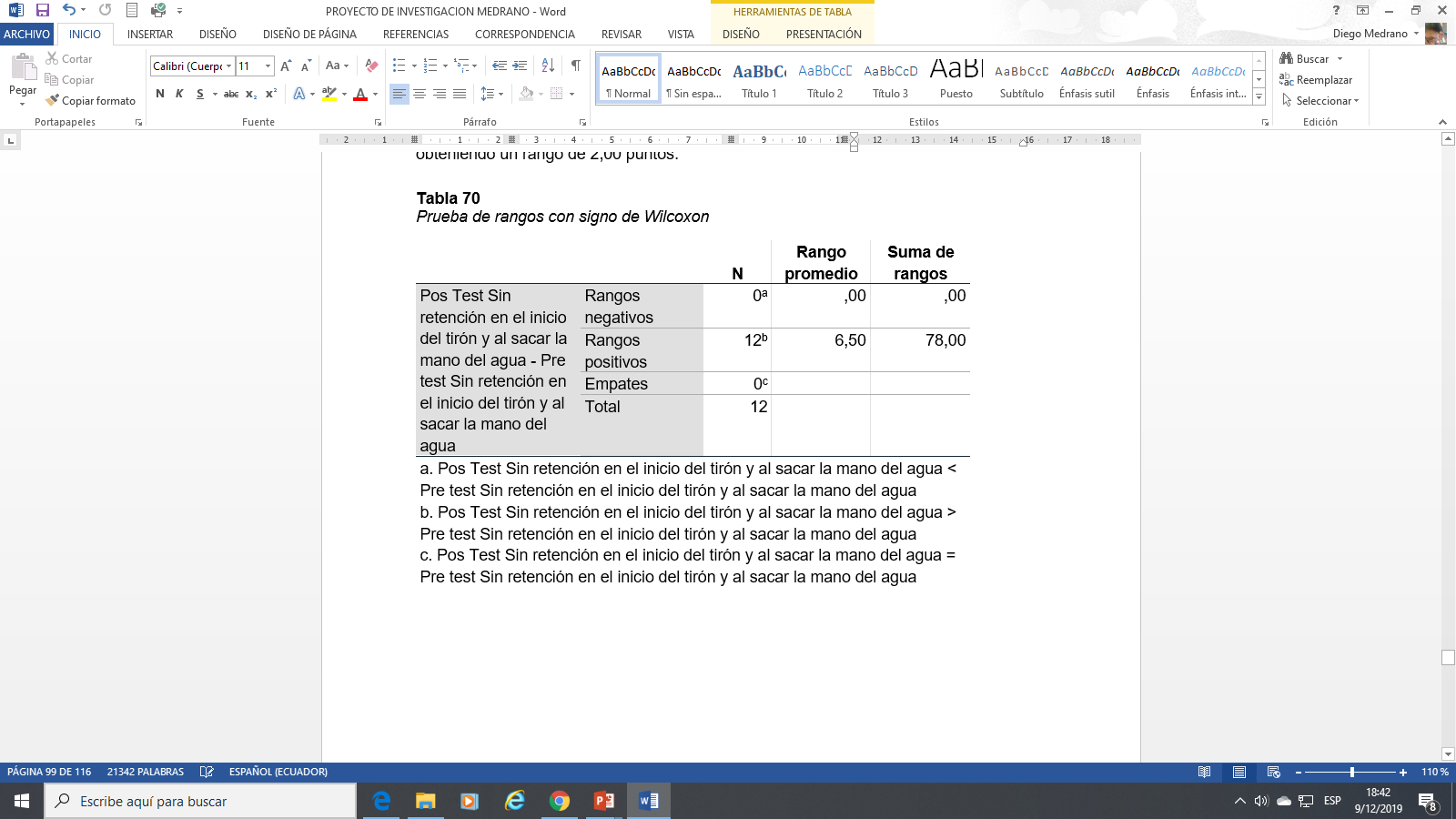 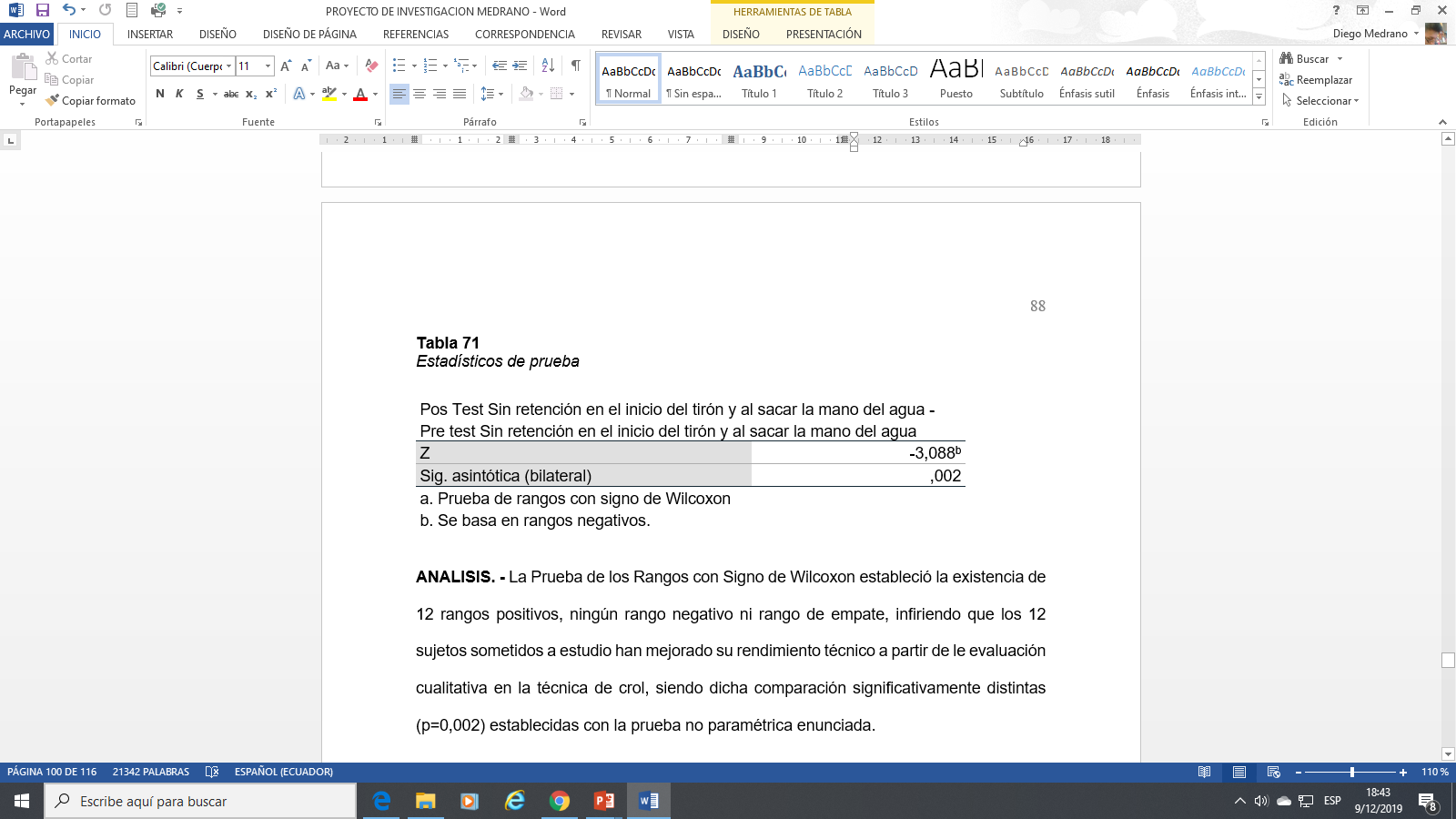 ANÁLISIS DE RESULTADOS
Análisis de las características técnicas o criterios de observación de la brazada fase sub acuática.
Análisis descriptivo
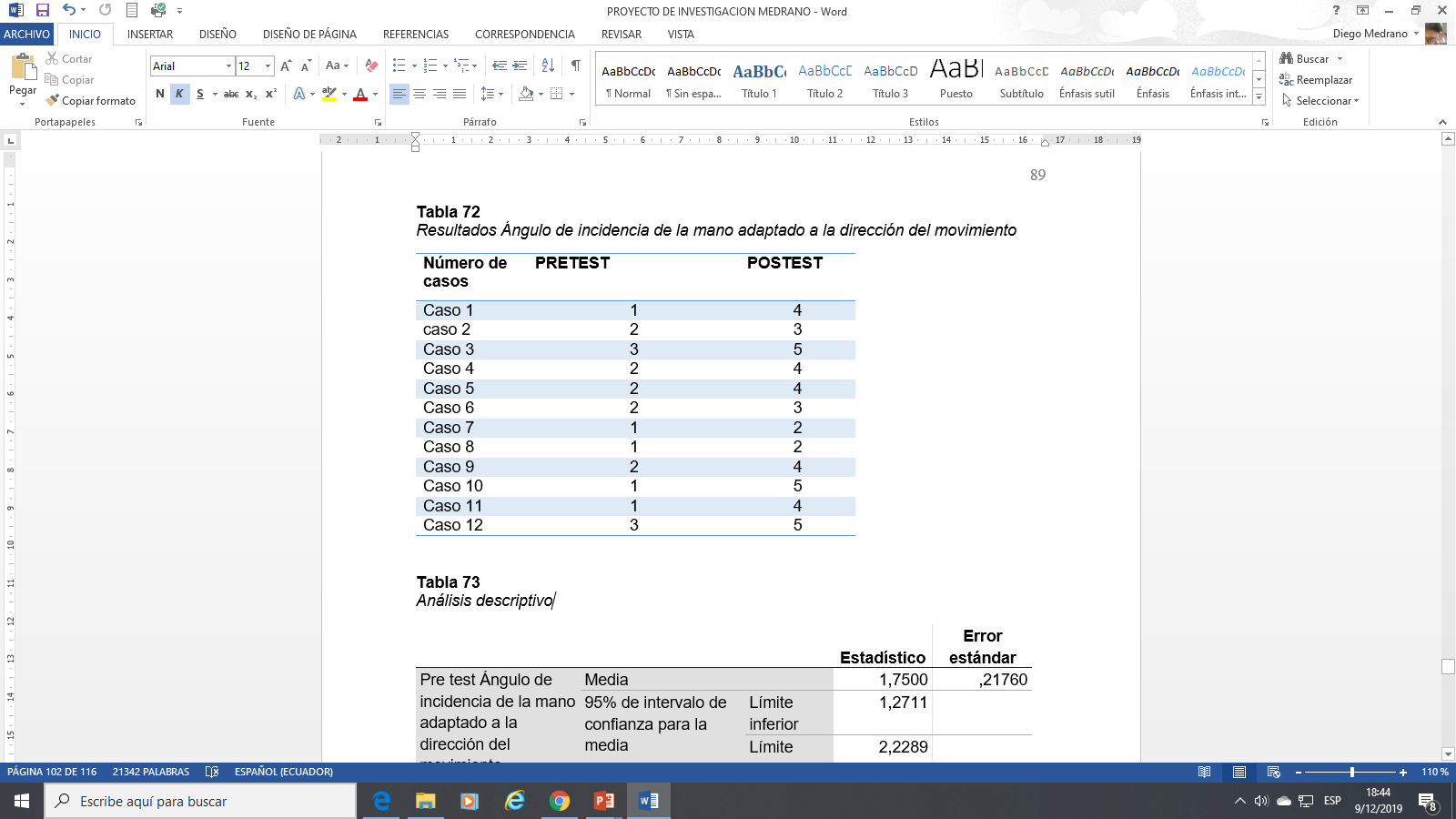 ANÁLISIS DE RESULTADOS
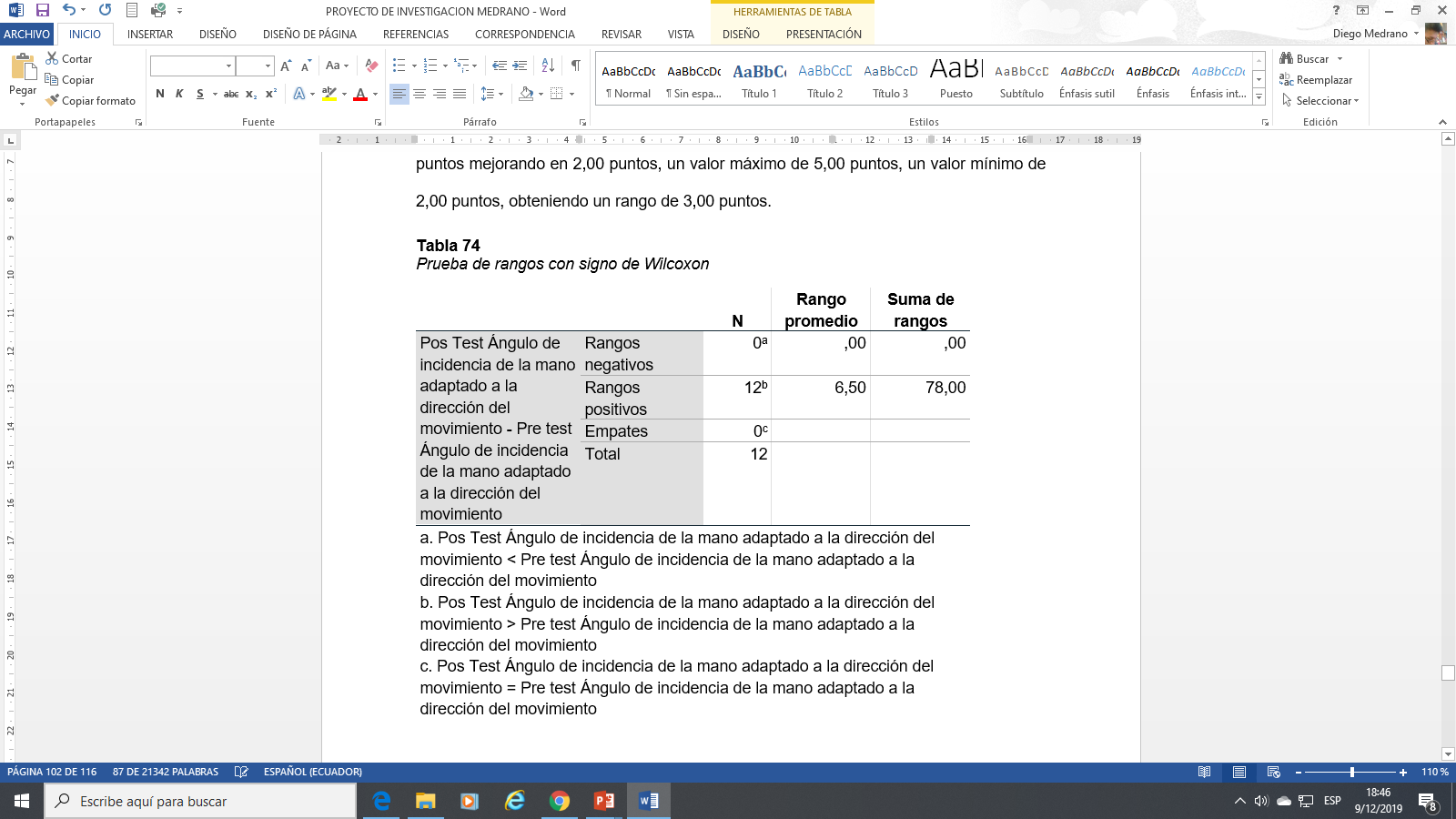 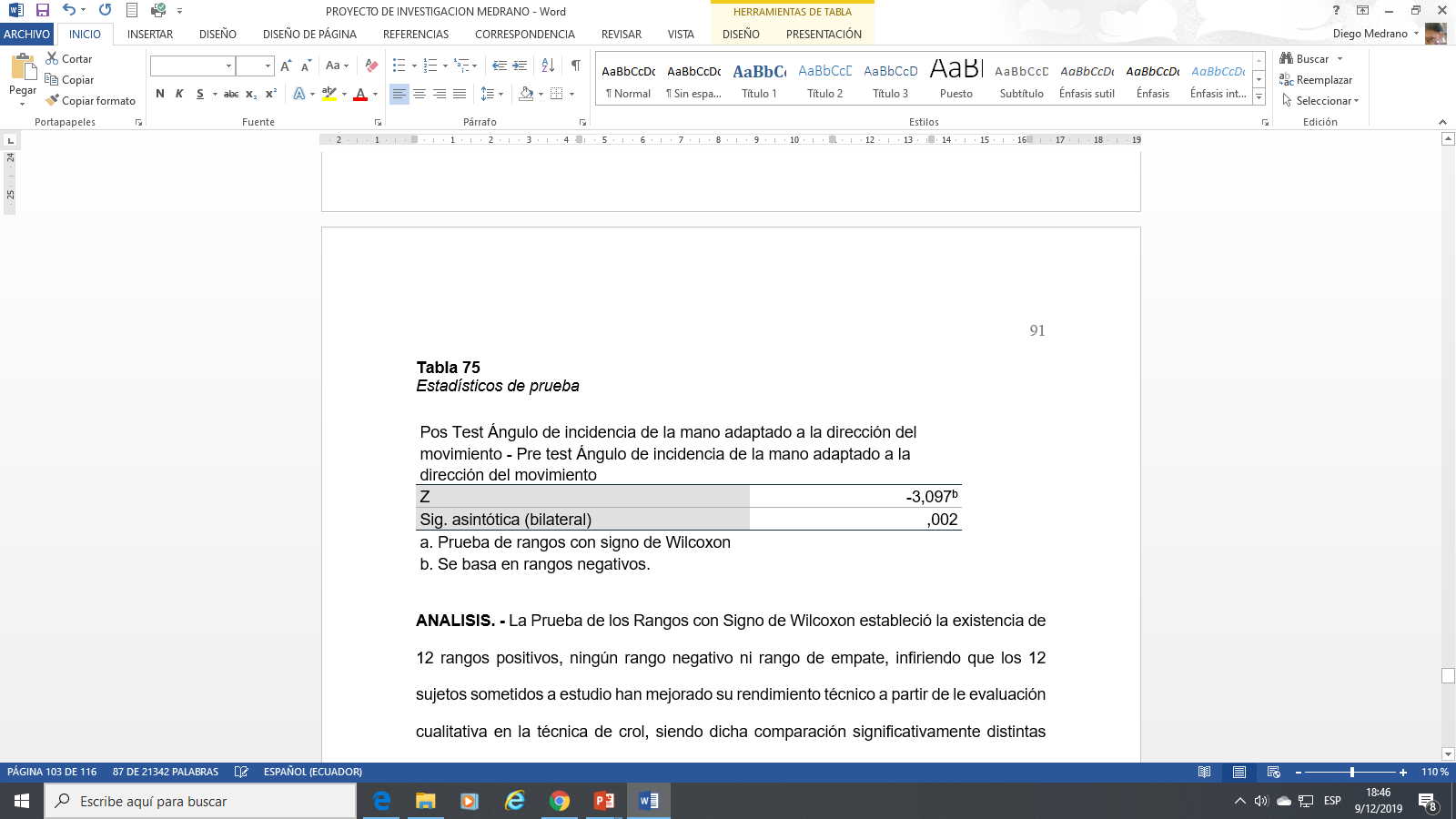 ANÁLISIS DE RESULTADOS
Análisis de las características técnicas o criterios de observación del  movimiento completo.
Análisis descriptivo
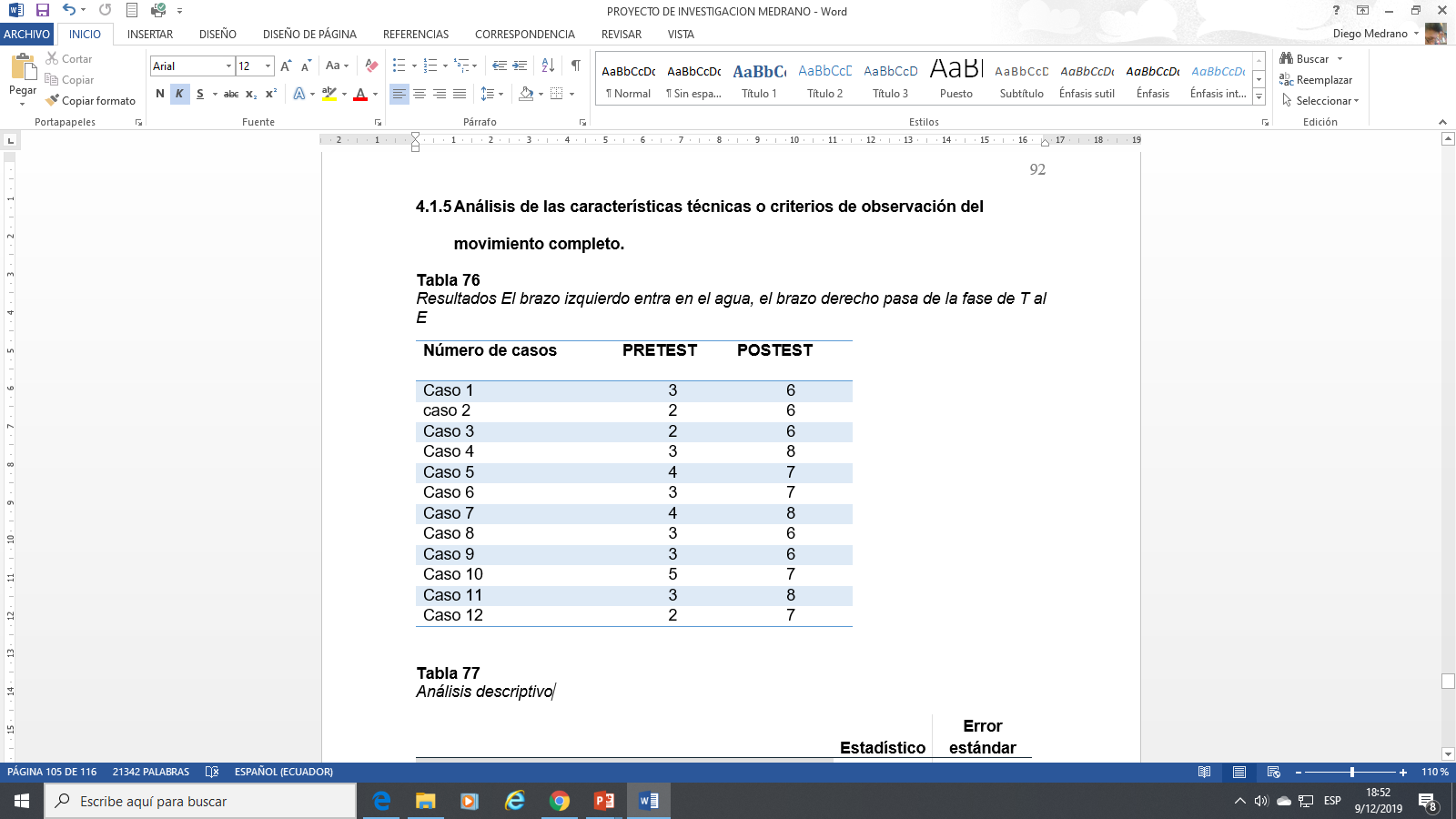 ANÁLISIS DE RESULTADOS
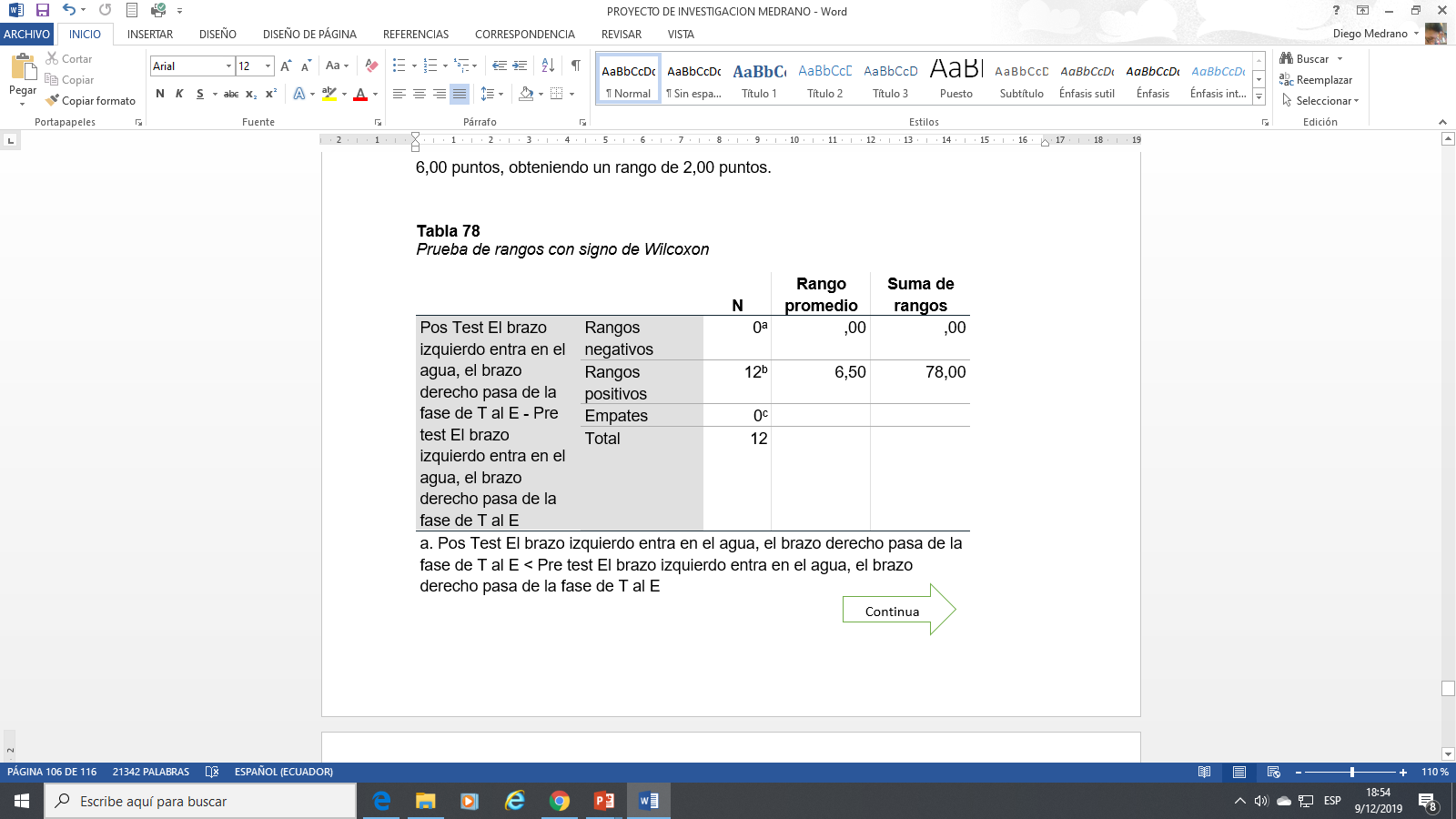 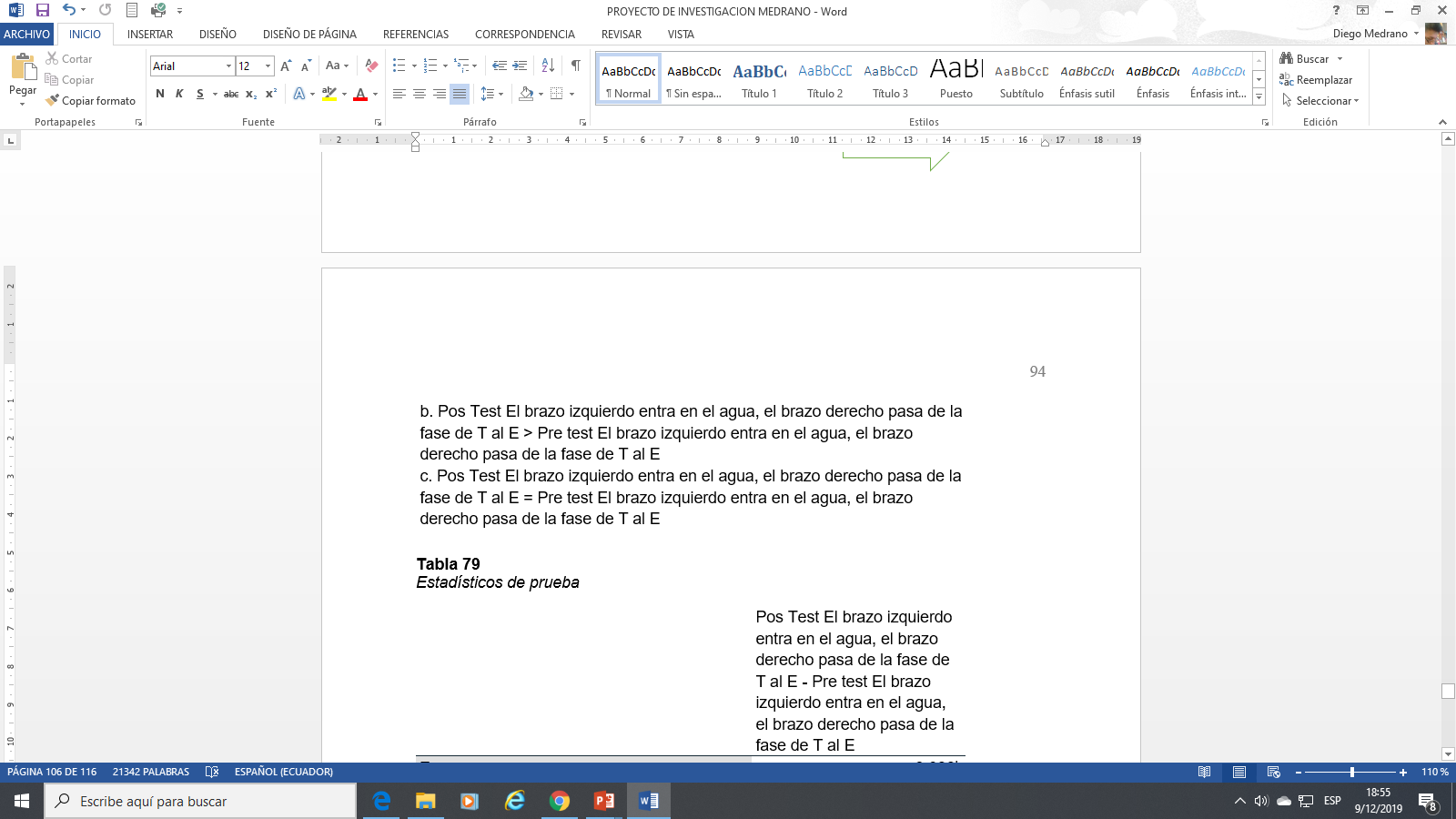 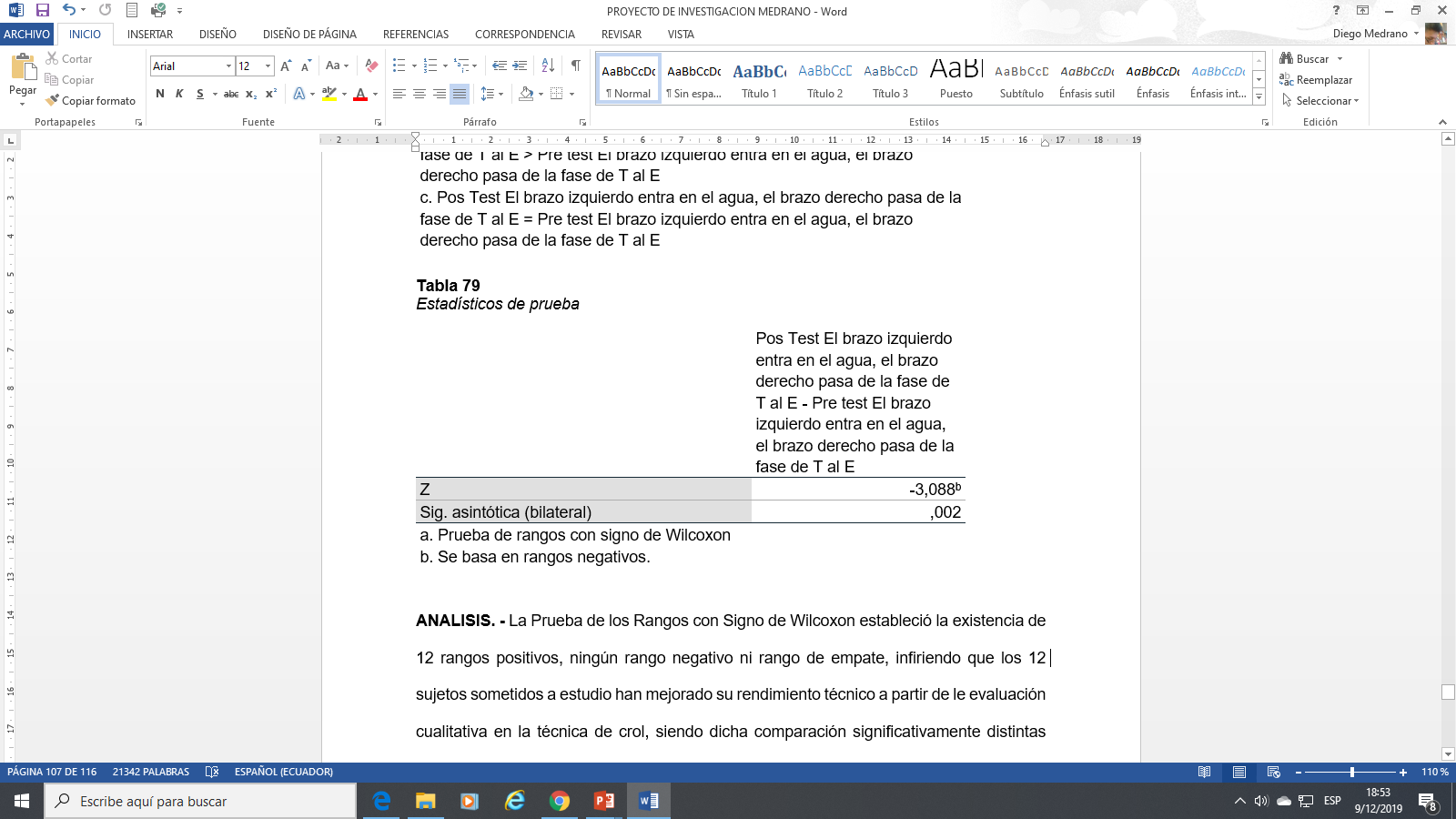 CONCLUSIONES
CONCLUSIONES
RECOMENDACIONES
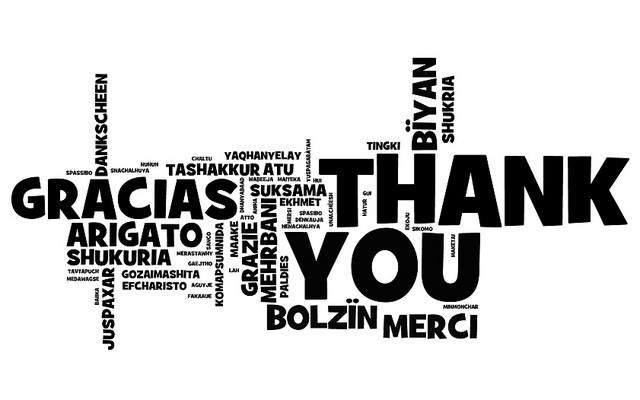